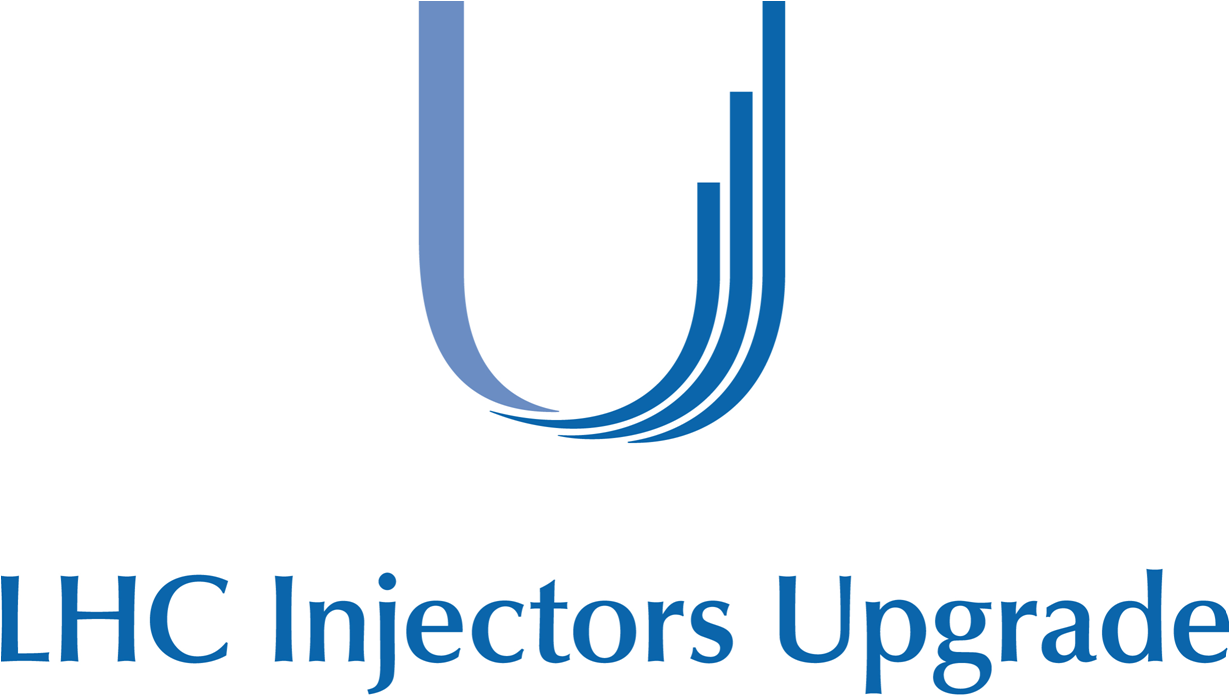 Space Charge Effects in CERN Machines
F. Schmidt convener of the SC WG
The present and former members of the SC working group are: S. Albright, Y. Alexahin,  J. Amundson, F. Antoniou, F. Asvesta, H. Bartosik, E. Benedetto, N. Biancacci, M. Carla', C. Carli, S.M. Cousineau, E. Forest, V. Forte, G. Franchetti, S. Gilardoni, J. Holmes, A. Huschauer, V. Kapin, M.A. Kowalska, J.B. Lagrange, S. Machida, M. Martini, E. Métral, L.P. Michelotti, A. Molodozhentsev, C. Montag, D. Moreno, A. Oeftiger, J. Qiang, H. Rafique, A. Saa Hernandez, F.Schmidt, 
M. Serluca, A.P. Shishlo, G. Sterbini, E.G. Stern, M. Titze, R. Wasef, E. Wildner, P. Zisopoulos, M. Zampetakis.
Contents
Some relevant SC Issues at the CERN Machines

Tune Ripple & Transmission Line ➔ Do here?!?

Resonance Analysis & Plans ➔ Know our Tools!

SC Code Bench-Marking & Noise
08.05.18
SC CERN
2
LEIR I A. Huschauer et al.
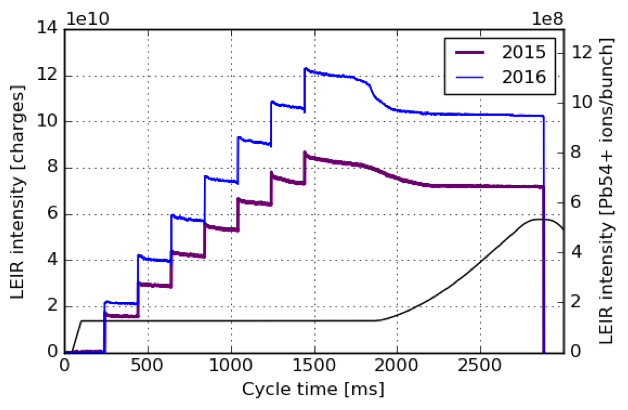 Periodic resonance crossing induced by SC ➔ Losses
Incoherent SC tune spread easily exceeds 0.2 after RF capture
Solution: Flattening the longitudinal bunch profile; optimizing the machine settings
Resonances due space charge potential
08.05.18
SC CERN
3
LEIR II: Space charge studies on current WP N. Biancacci 2nd CERN SC Collaboration Meeting
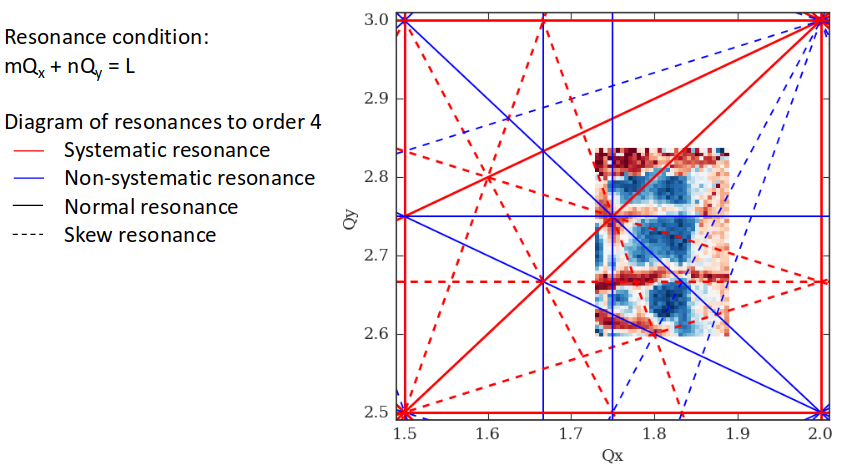 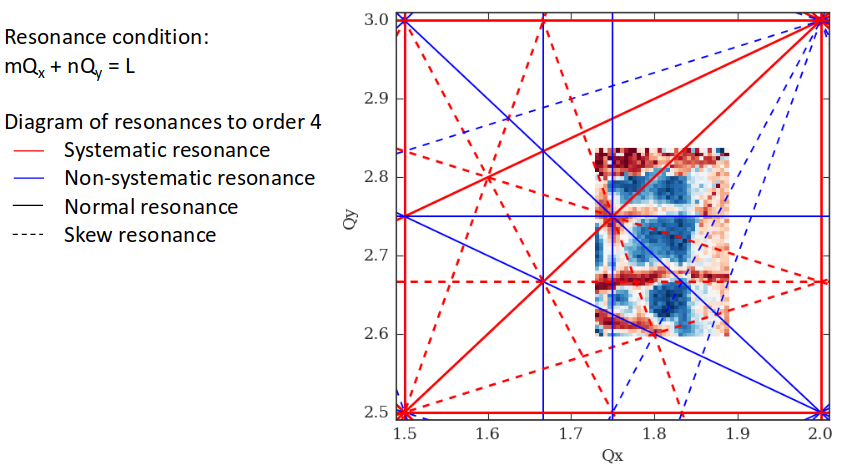 WP
A.Saa Hernandez IPAC18
08.05.18
SC CERN
4
PSB I
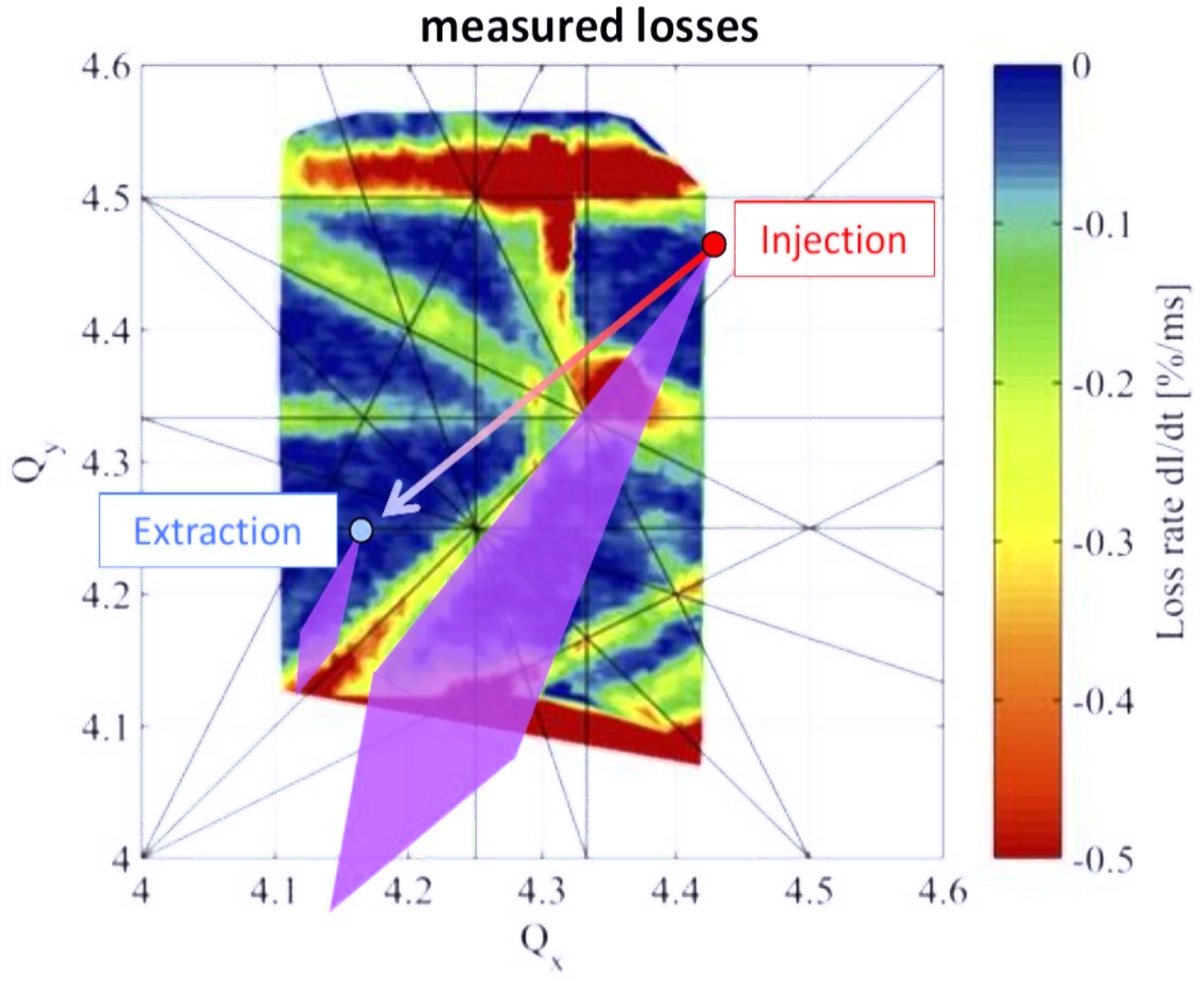 PSB Tune diagram showing the losses measured in a dynamic tune scan with a low brightness beam together
with a schematic representation of the space charge tune spread at injection and extraction in the PSB for the high
brightness LHC beams.
08.05.18
SC CERN
5
PSB II E. Benedetto
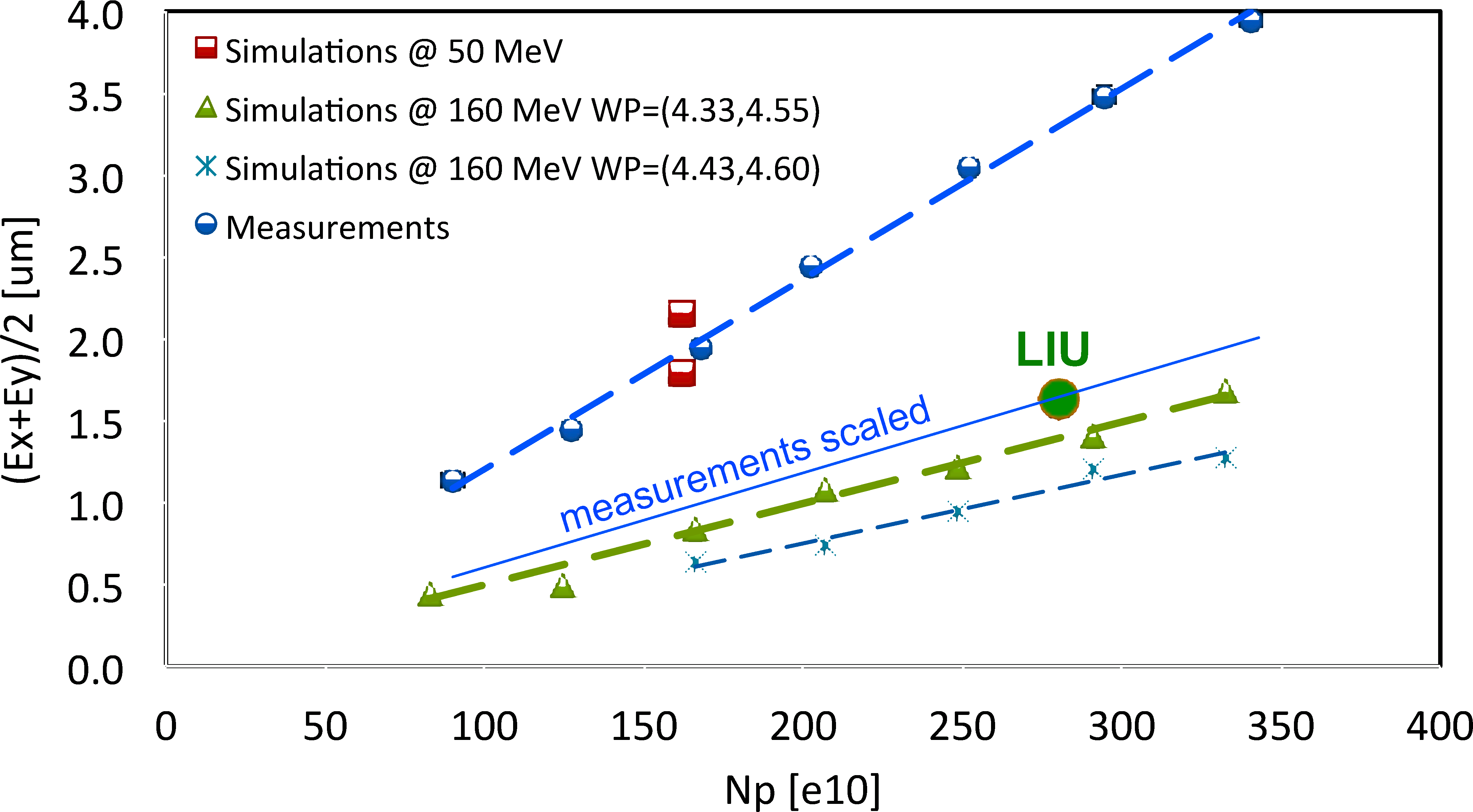 2016 PSB brightness curves including measurements at the present injection energy of 50 MeV and extrapolations to the new 160 MeV injection energy based on scaling laws or simulations. Shown is the average normalized emittance versus number of protons per ring. The LIU target parameters are indicated by the green marker.
08.05.18
SC CERN
6
PS I R. Wasef
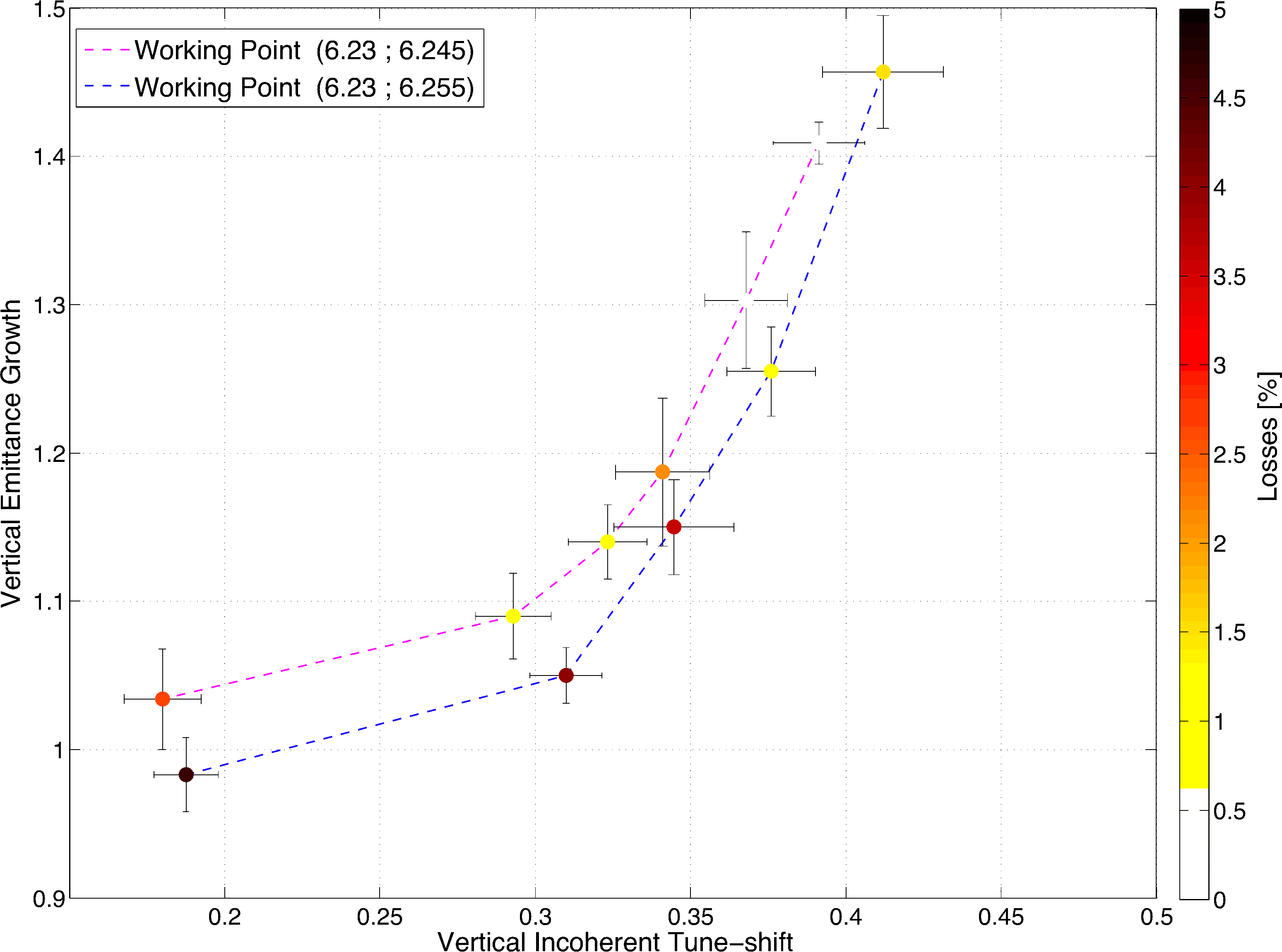 PS blow-up and losses as a function of the intensity dependent incoherent space
charge tune spread in the PS for two different working points [16]. Losses are caused
by the 8th order structure resonance 8Qx = 50 excited by the modulation of the
Gaussian space charge potential with the dominant harmonic of the PS lattice functions
(which is 50)
08.05.18
SC CERN
7
PS II Magnet model A. Huschauer
MAD-X/PTC: use of an effective non-linear model (beam-based) 
Modeling of the combined-function magnets
Thin multipoles in-between to match non-linear chromaticity measurements                                             and build an effective model




Collaboration with magnet group to increase knowledge of the higher-order magnetic components
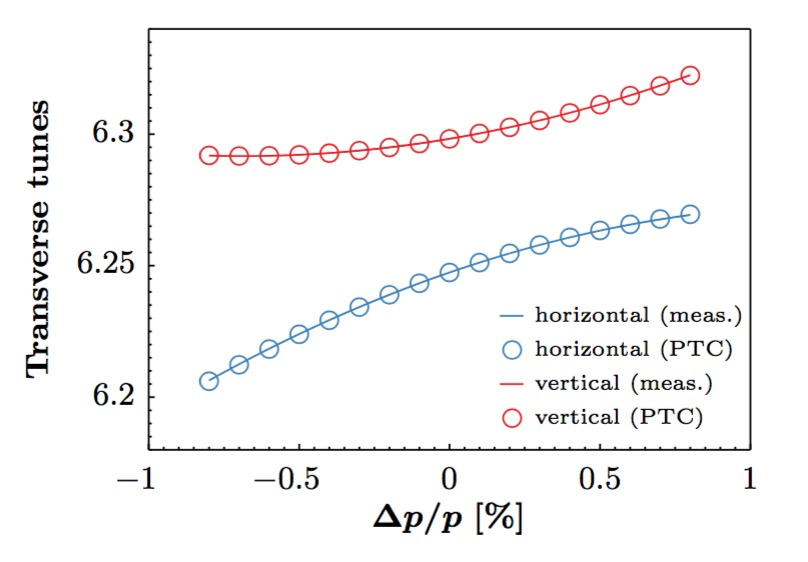 SBEND + F
SBEND + D
DRIFT
DRIFT
3D magnetic model in OPERA
Sextupole component in main magnet obtained with OPERA
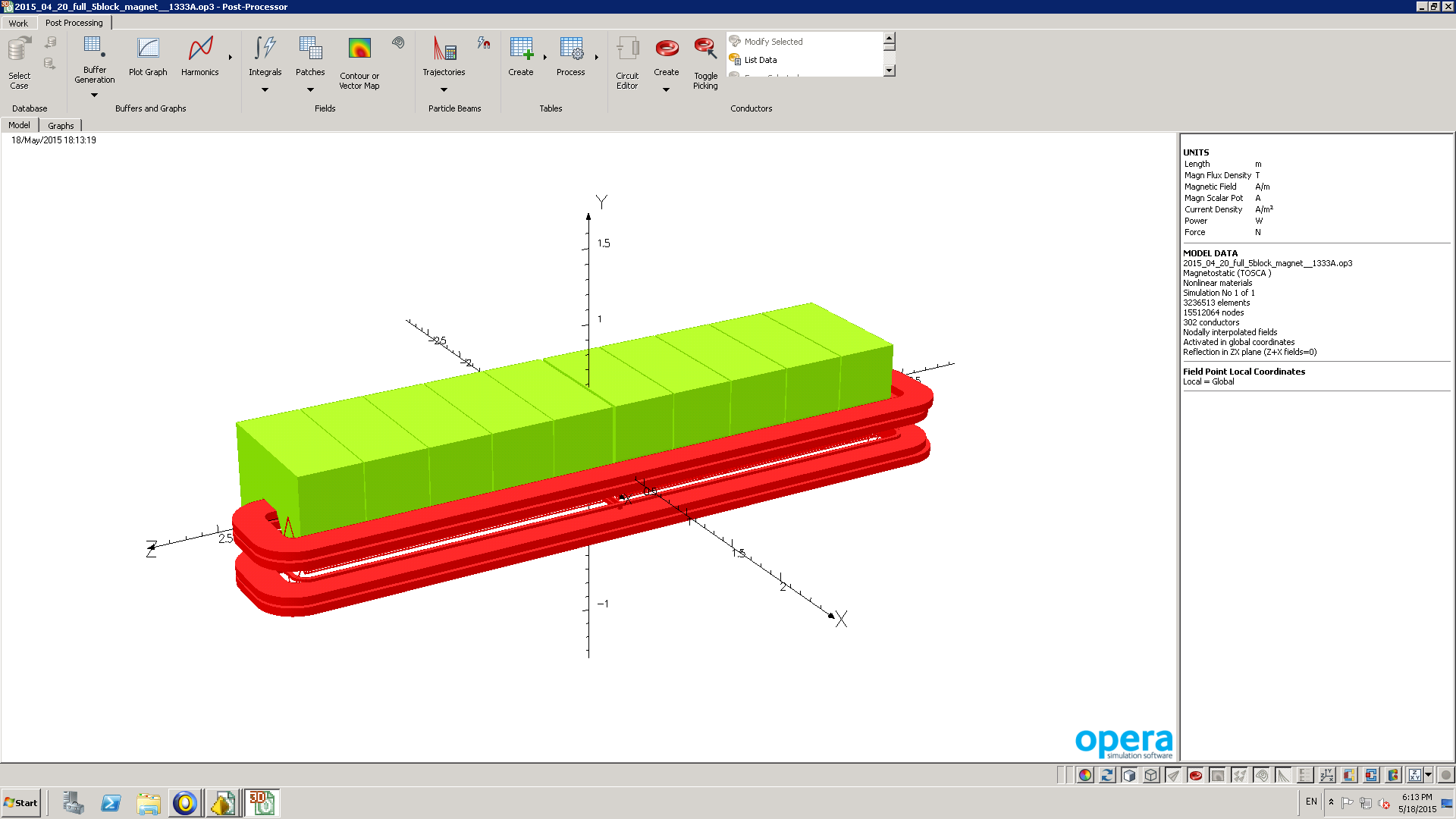 F. Sperati
B3 [Tm]
s [m]
8
Alexander Huschauer
PS III Resonance Driving Terms F. Asvesta
Magnetic fields gradients
Perturbing potential
5/8/2018
F. Asvesta
9
PS IV Resonance Driving Terms F. Asvesta
fggggggff
➔ Plan: New MAD-X Module
5/8/2018
F.Asvesta
10
SPS H. Bartosik & F. Schmidt
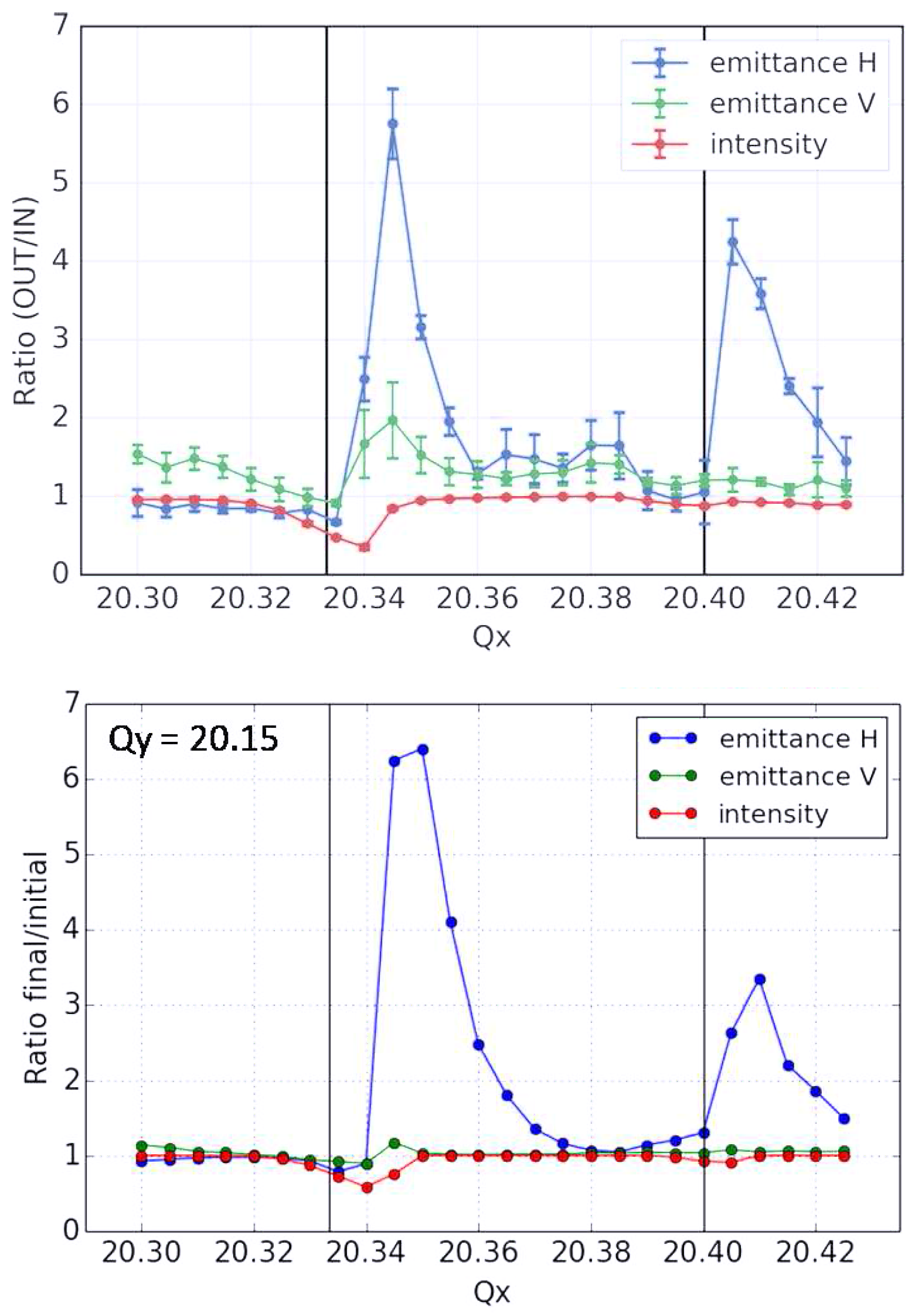 Measurements
Relative emittance growth and
intensity as a function of the
working point in the SPS as obtained
from experimental studies (top) and
from simulations using a frozen SC
model including the tune ripple from
power converters (bottom).
Simulation WITH Ripple
08.05.18
SC CERN
11
Tune Ripple
08.05.18
SC CERN
12
4-Pole Model of a Magnet
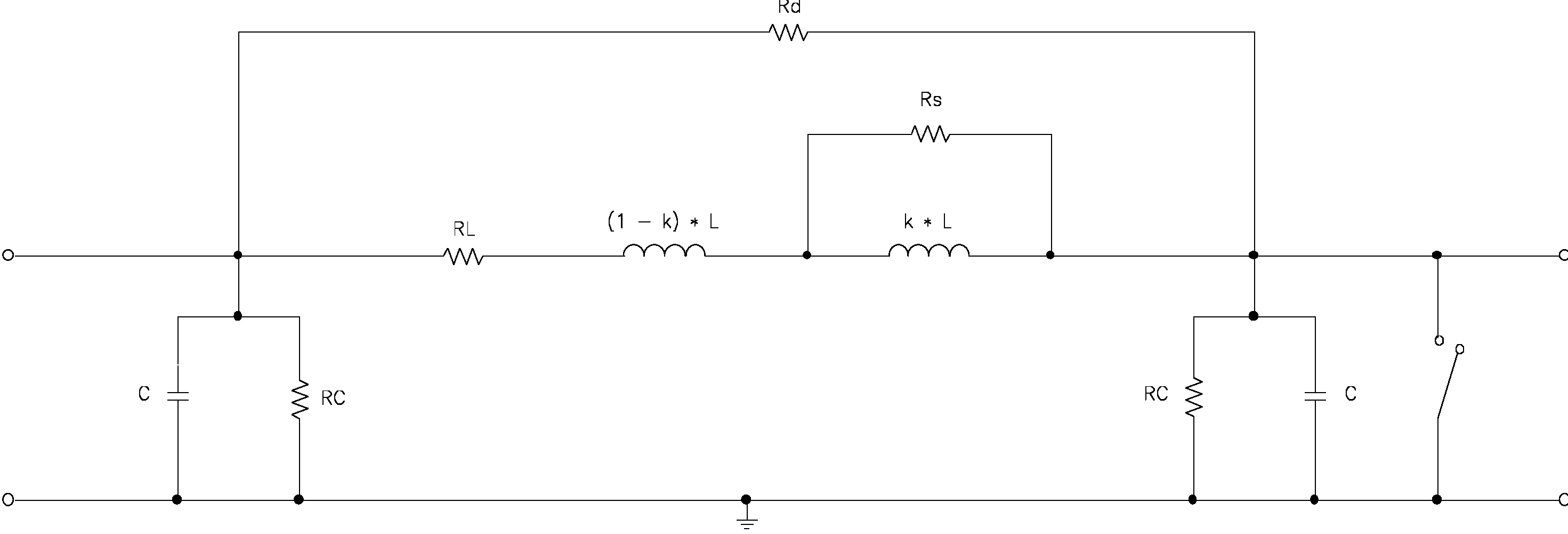 17.04.18
PSB Transmission Line FS
13
Dipole, VC RD = ∞
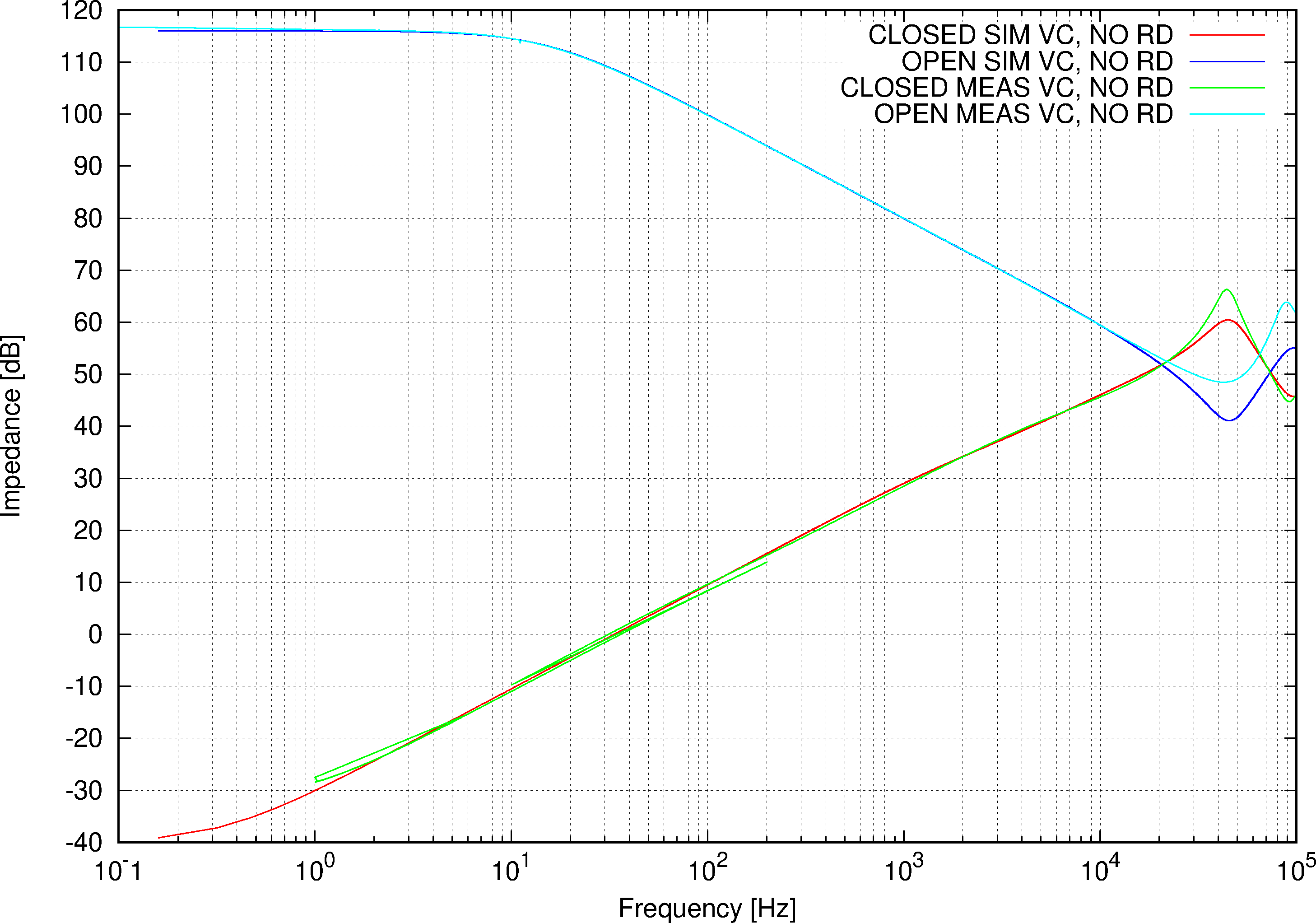 17.04.18
PSB Transmission Line FS
14
Dipole, VC RD = 4*20 W
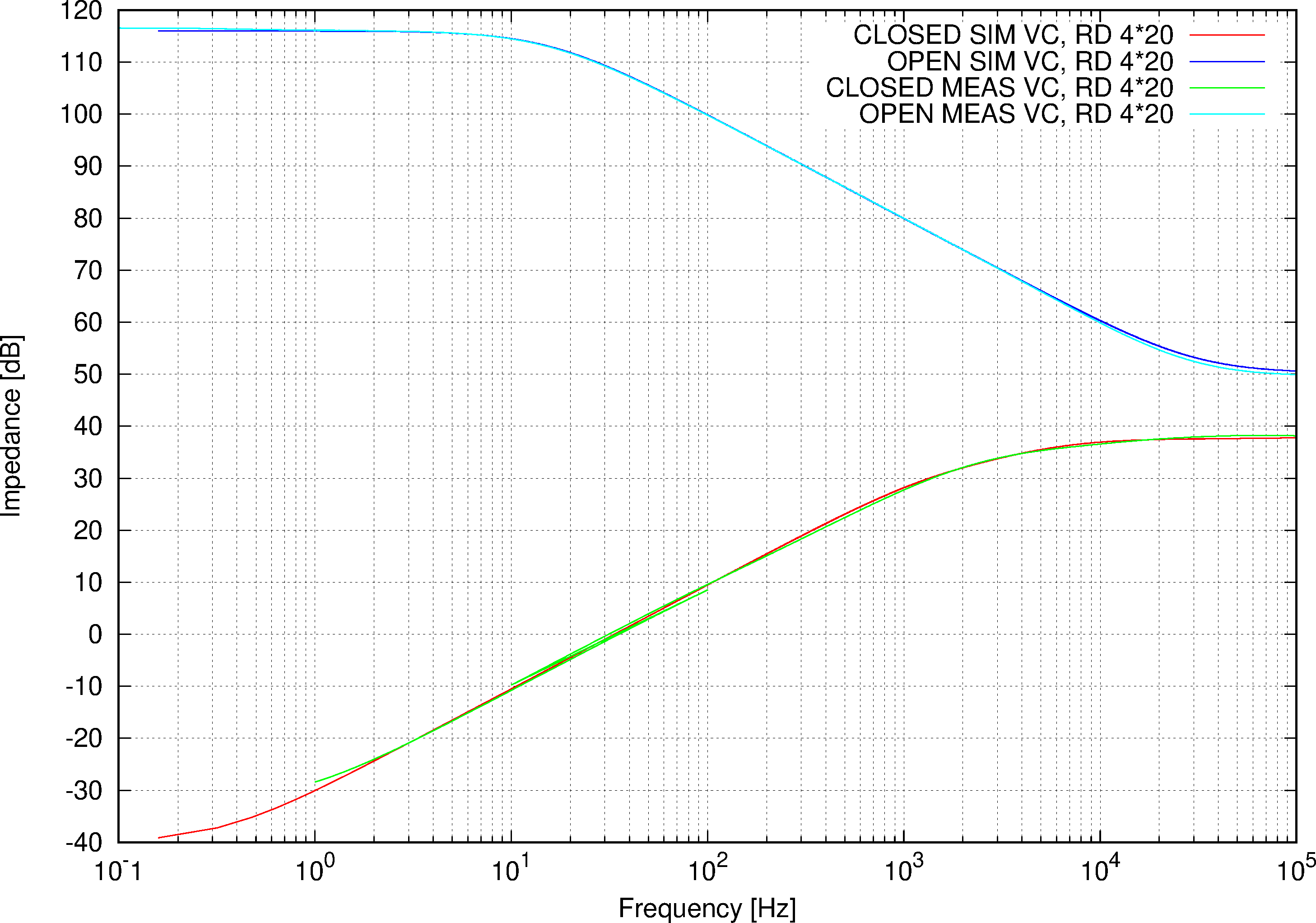 17.04.18
PSB Transmission Line FS
15
Dipole, VC Damping
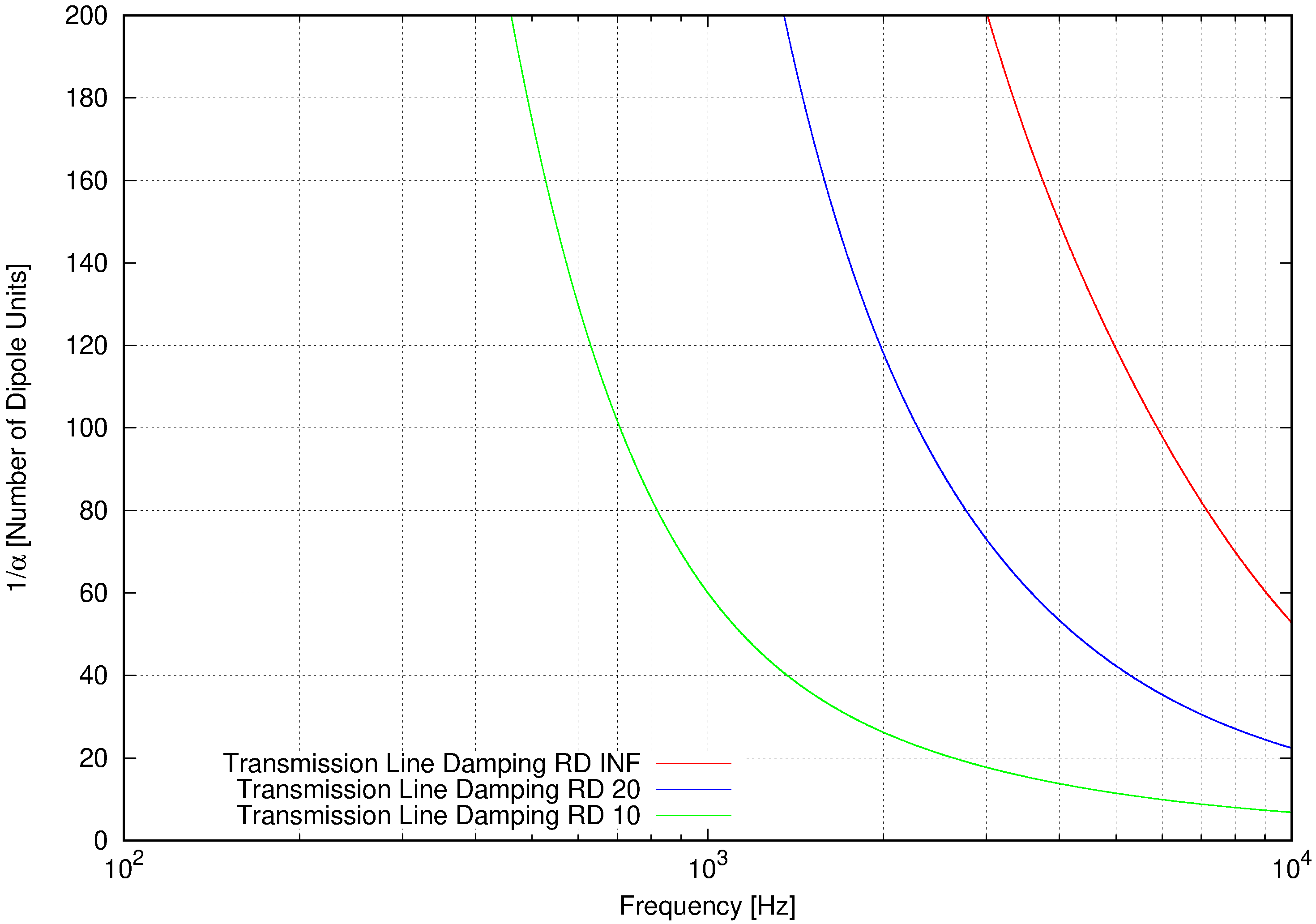 17.04.18
PSB Transmission Line FS
16
Resonance Analysis
Analytical Perturbation Method

 Lie Alebra

 One Turn Map & NormalForm

 Fourier Analysis

 Tasks
08.05.18
SC CERN
17
Resonance Analysis I/V
Analytical Perturbation Method

J. Moser (1955)
R. Hagedorn (1957)
A. Schoch (1957)
G. Guignard (1978) ➔ CAS
(Implementation in SixTrack Code (1985) Schmidt)

n1 Q1 + n2 Q2=p; n1, n2, p Integer

Limits:
 Close to a resonance
 Regard only slowly varying terms
08.05.18
SC CERN
18
Resonance Analysis II/V
Lie Algebra

Theory: A. Dragt ~1980
Implementation: 
- J. Irwin & J. Bengsston (1992) SSC 232
- F. Schmidt: SODD (1999) as a module of MAD-X (2004)
    (D & F in first and second order) 

- Element by Element (or pairs)
- Radius of Convergence
08.05.18
SC CERN
19
Resonance Analysis III/V
One Turn Map & NormalForm 

A.Dragt, M. Berz & E. Forest ~1988 (Turchetti, Michelotti and Others) 

- 6D
- Any Order
- Code for tracking and Maps identical, but…
- Global(!) local difficult through parameters
- Same problem with convergence
08.05.18
SC CERN
20
Resonance Analysis IV/V
Fourier Analysis 

J. Bengtsson  (1988) LEAR
J. Laskar (~1980)
R. Bartolini, F. Schmidt ➔ NormalForm

- Simulation or Real Data Approach
- 6D
- Any Order
- Lines can be related to F
- Global & Local(!)
- NO problem with convergence at any amplitude ➔ even in chaotic regime some value
08.05.18
SC CERN
21
Resonance Analysis V/V
Tasks 

SC Resonances in MAD-X ➔ CERN effort

BB/SC element has to be modified for MAP production

Fast symplectic 3D SC KICK for MAD-X must be accompanied by: (maybe)  Slow but “smooth” description for MAP production  (Y. Alexahin & F. Schmidt)

Co-moving transformations to “jump” convergence limit

Issue of “Higher” order “closed” orbit
08.05.18
SC CERN
22
Fix-Line & Frequency Analysis
08.05.18
SC CERN
23
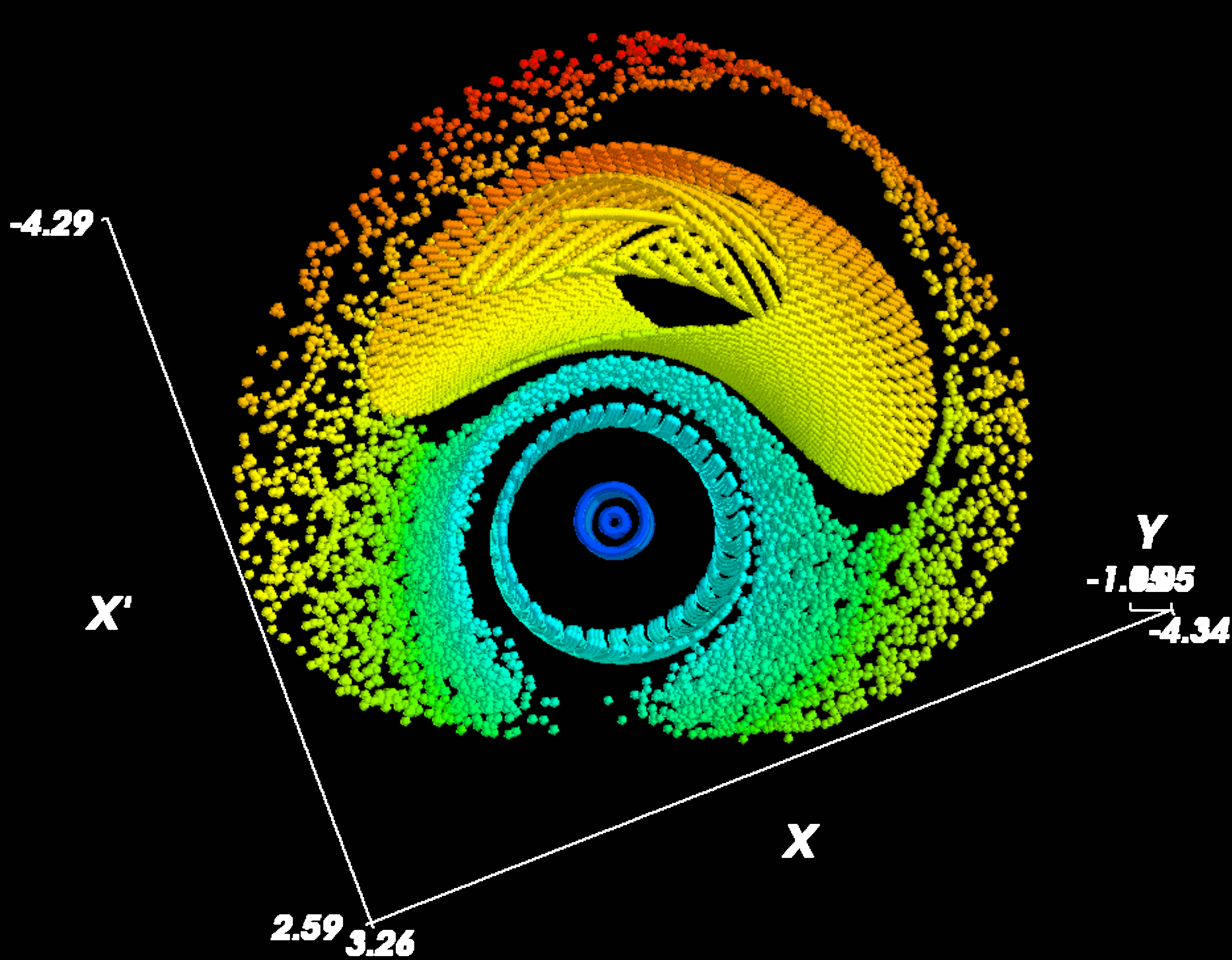 Fix-Line Genrics
Generics of the Qx + 2 Qy = p coupled Resonance
Stable Fix-line
Unstable Fix-line
08.05.18
SC CERN
24
Phase Space of Large Fix-line StructureQx + 2 Qy = p
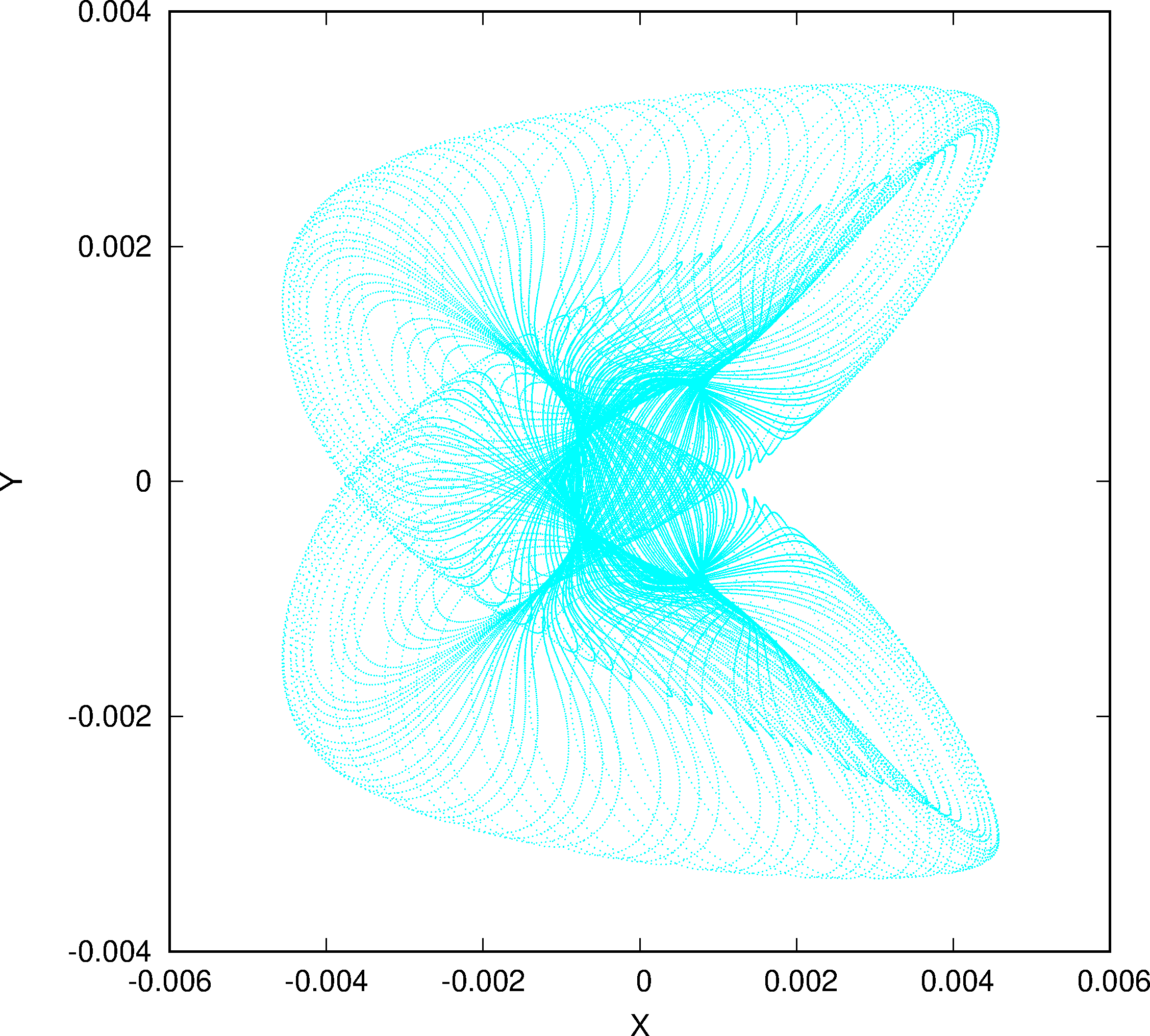 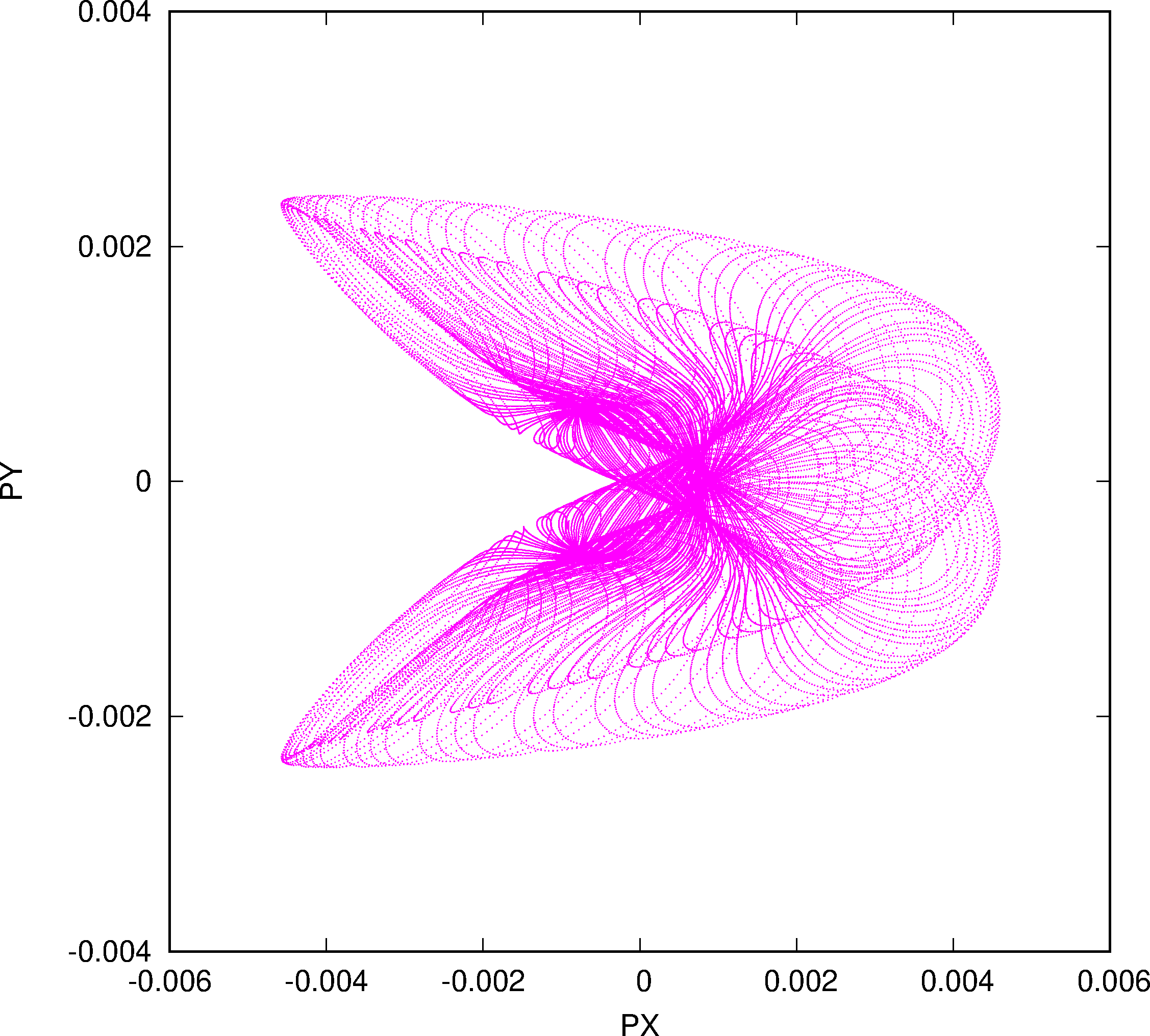 08.05.18
SC CERN
25
Fix-Line Search (“Higher” order “closed” orbit)
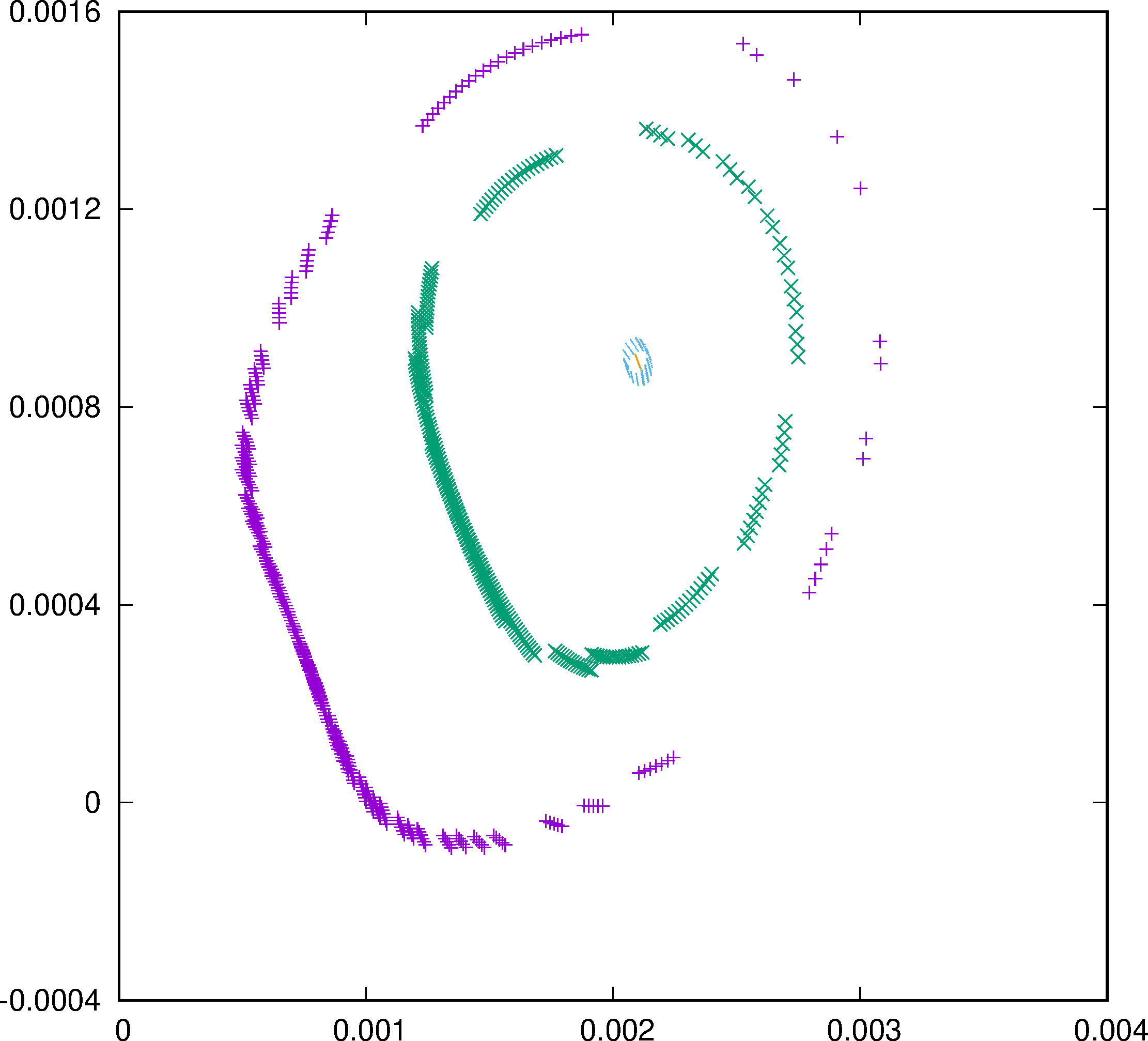 PY
Fixline Search
Average
“Damping” like in electron machines like LEP (Verdier & Schmidt)
Y
08.05.18
SC CERN
26
“Fix-Line” Phase Space
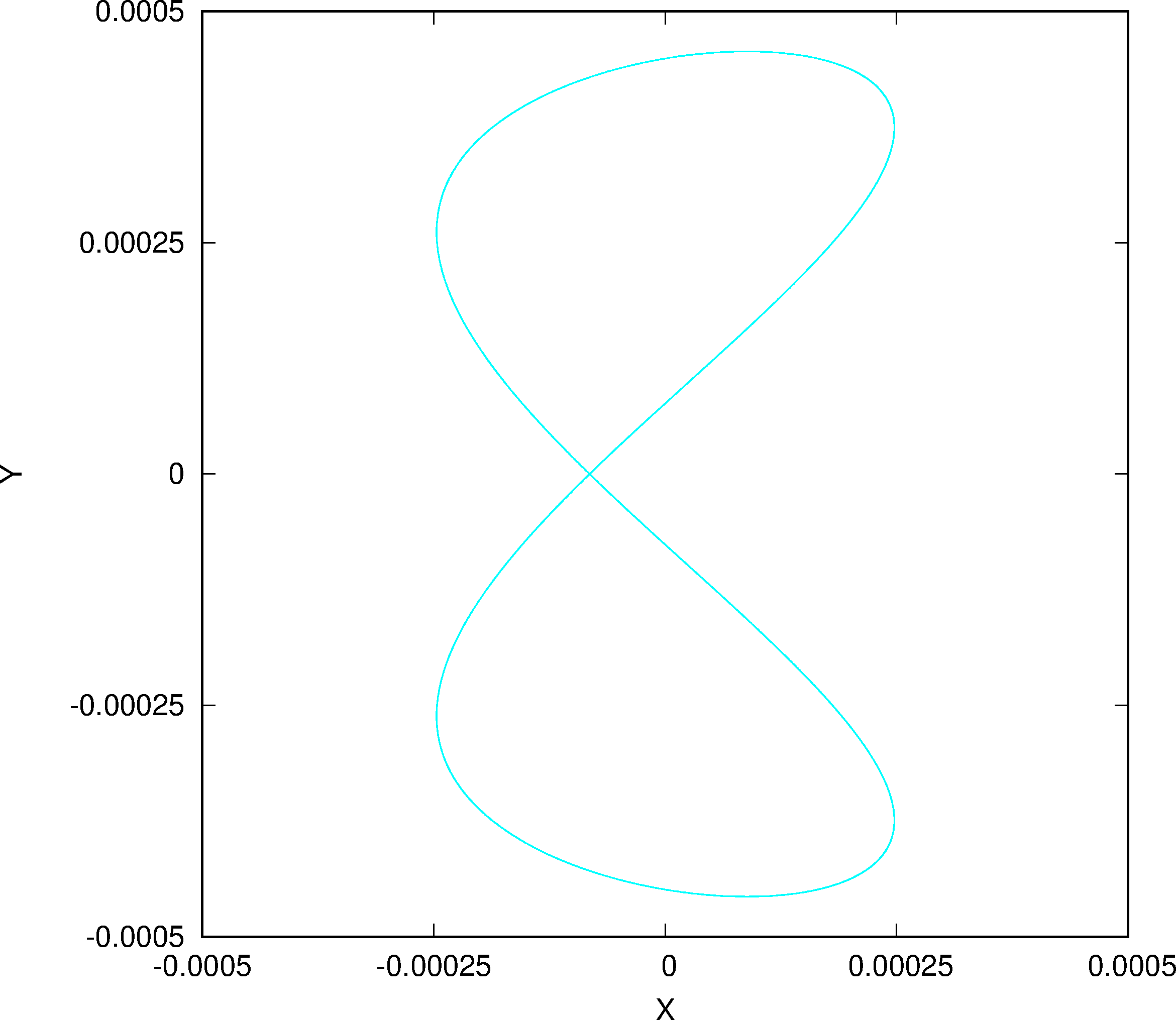 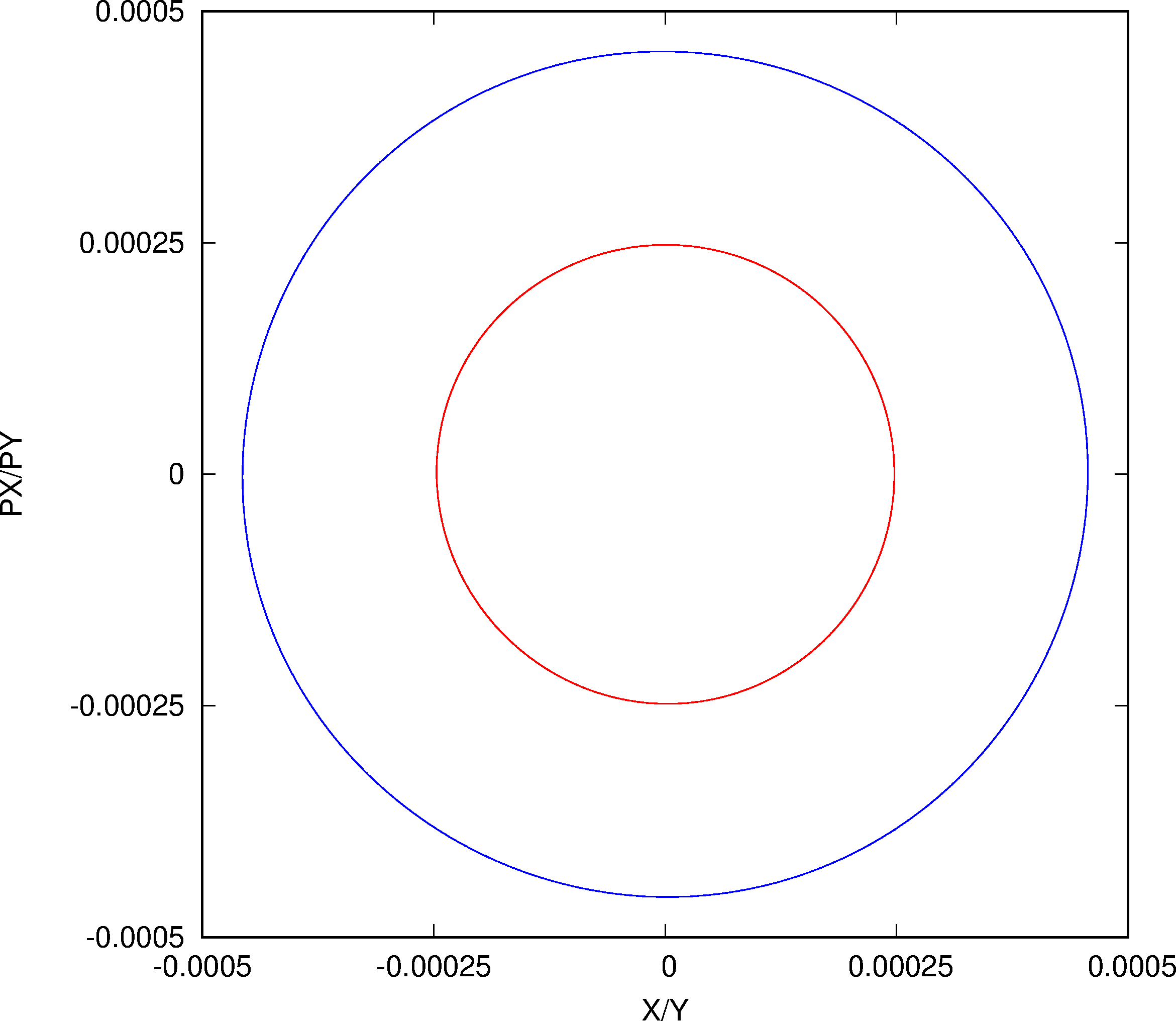 V
H
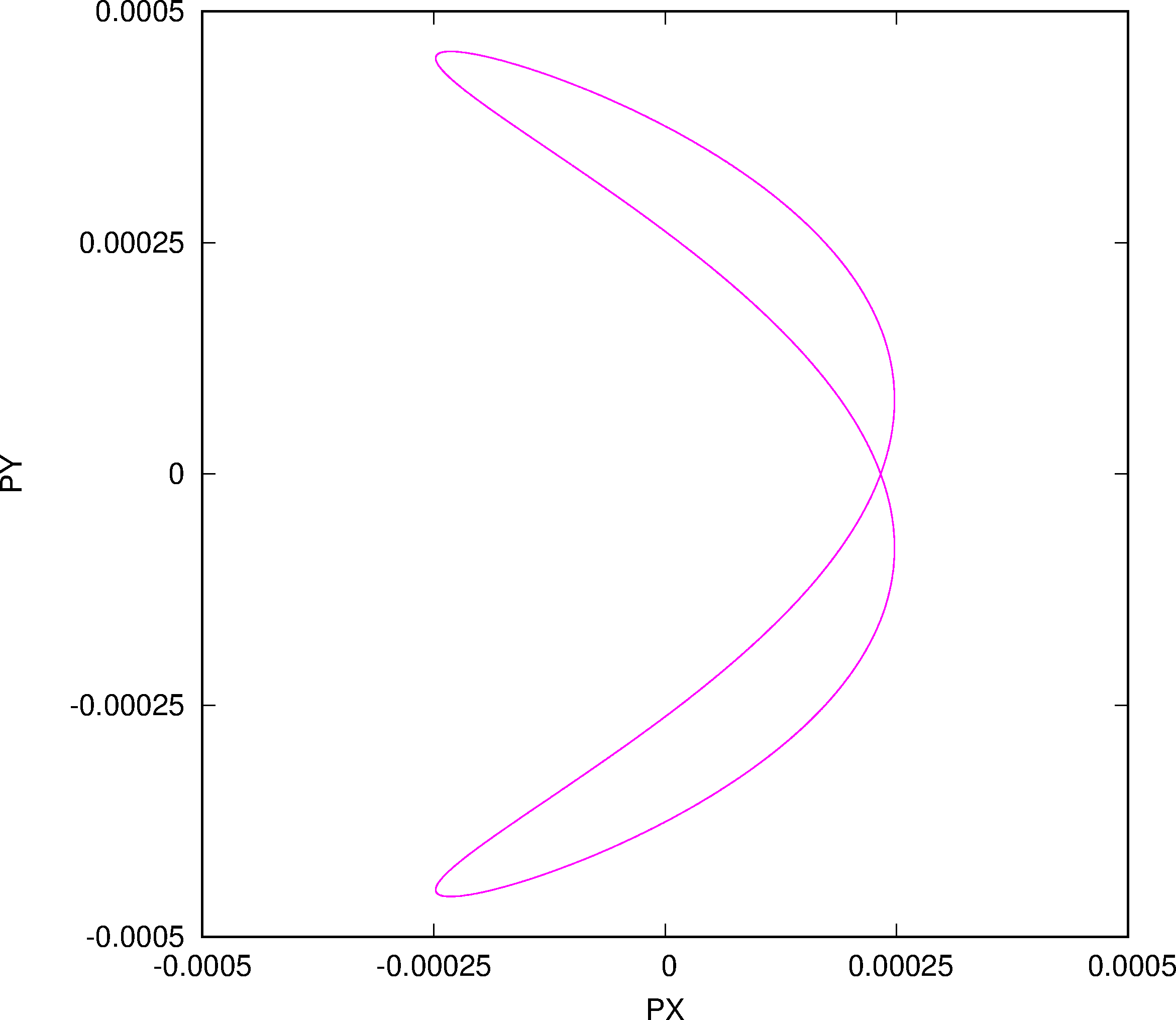 08.05.18
SC CERN
27
“Fix-Line” Frequency Analysis I
ANALYSIS OF X SIGNAL, CASE:           1 TUNE X =   0.111180834145734               Line Frequency                         Amplitude                        Phase                     mx   my  
  1   0.1111808341457E+00   0.247512794360E-03   0.672457580217E+02         1     0     2   0.3783426764684E-11    0.174249489697E-05   -.457347870401E+02          0     0    3   0.2223616682915E+00   0.110388913387E-05   0.150753314898E+02         2     0    4  -.1111808341460E+00     0.589011814331E-06   0.519872394860E+02        -1     0    5  -.2223616682916E+00     0.532465227870E-06   0.930856270353E+02        -2     0   6   0.1116055036254E+00   0.539366197950E-07   0.101885132342E+03    7   0.1107561645136E+00   0.233487160303E-07   0.324682911396E+02    8   -.3335425024437E+00    0.647694102064E-08   -.150532254600E+03         -3     0    9   0.3335425024345E+00   0.569663731770E-08   -.389777082870E+02          3      0
08.05.18
SC CERN
28
“Fix-Line” Frequency Analysis II
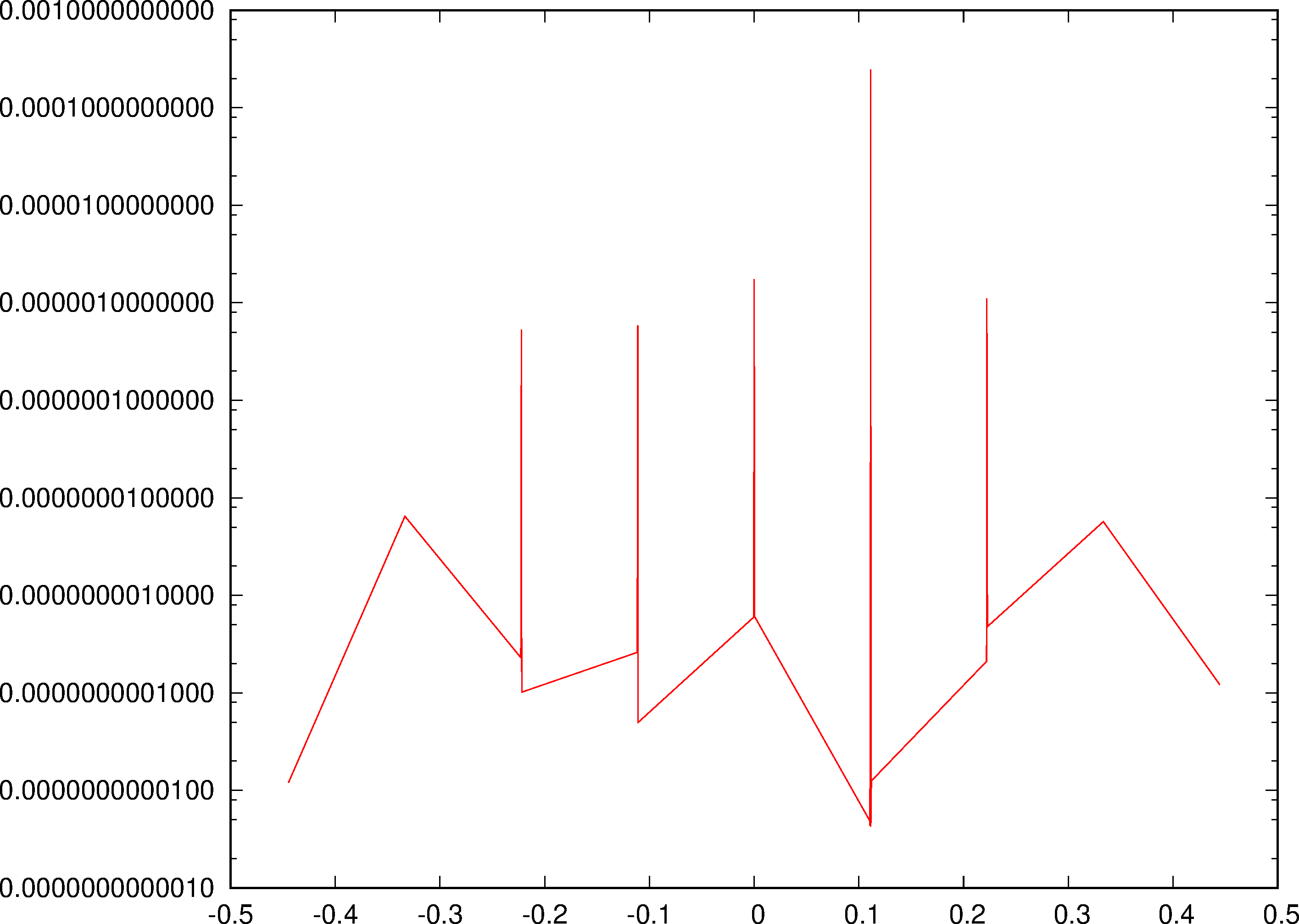 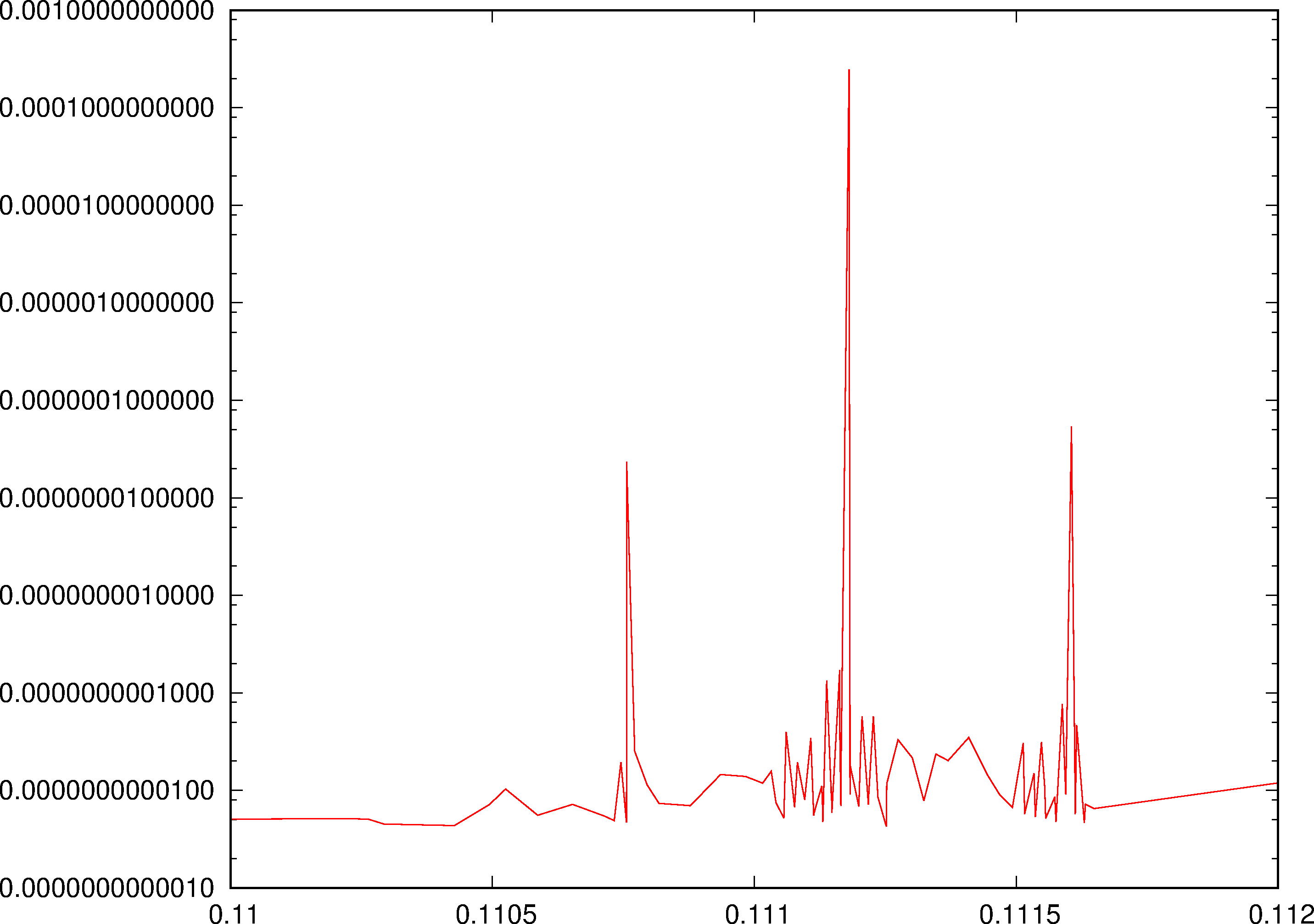 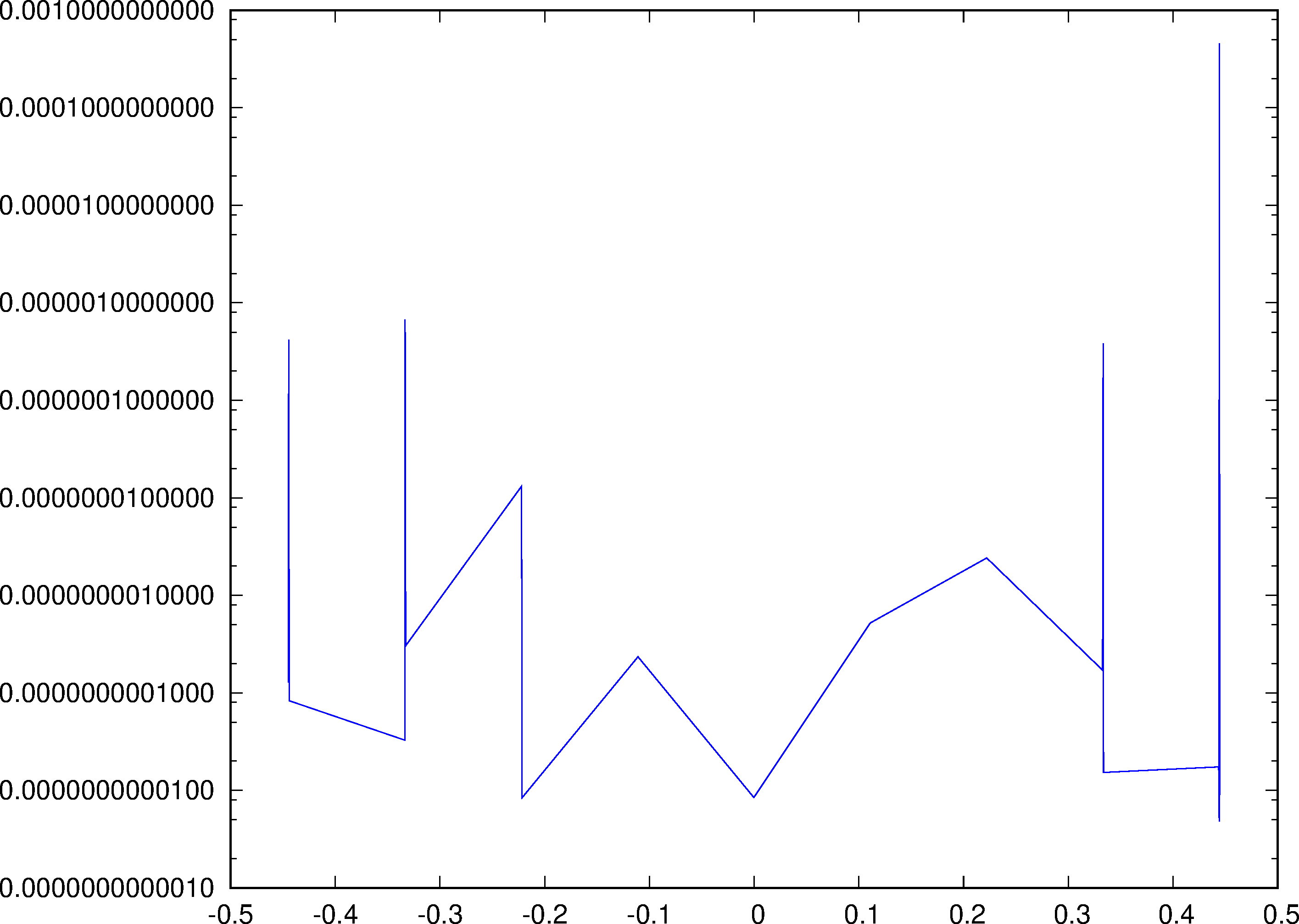 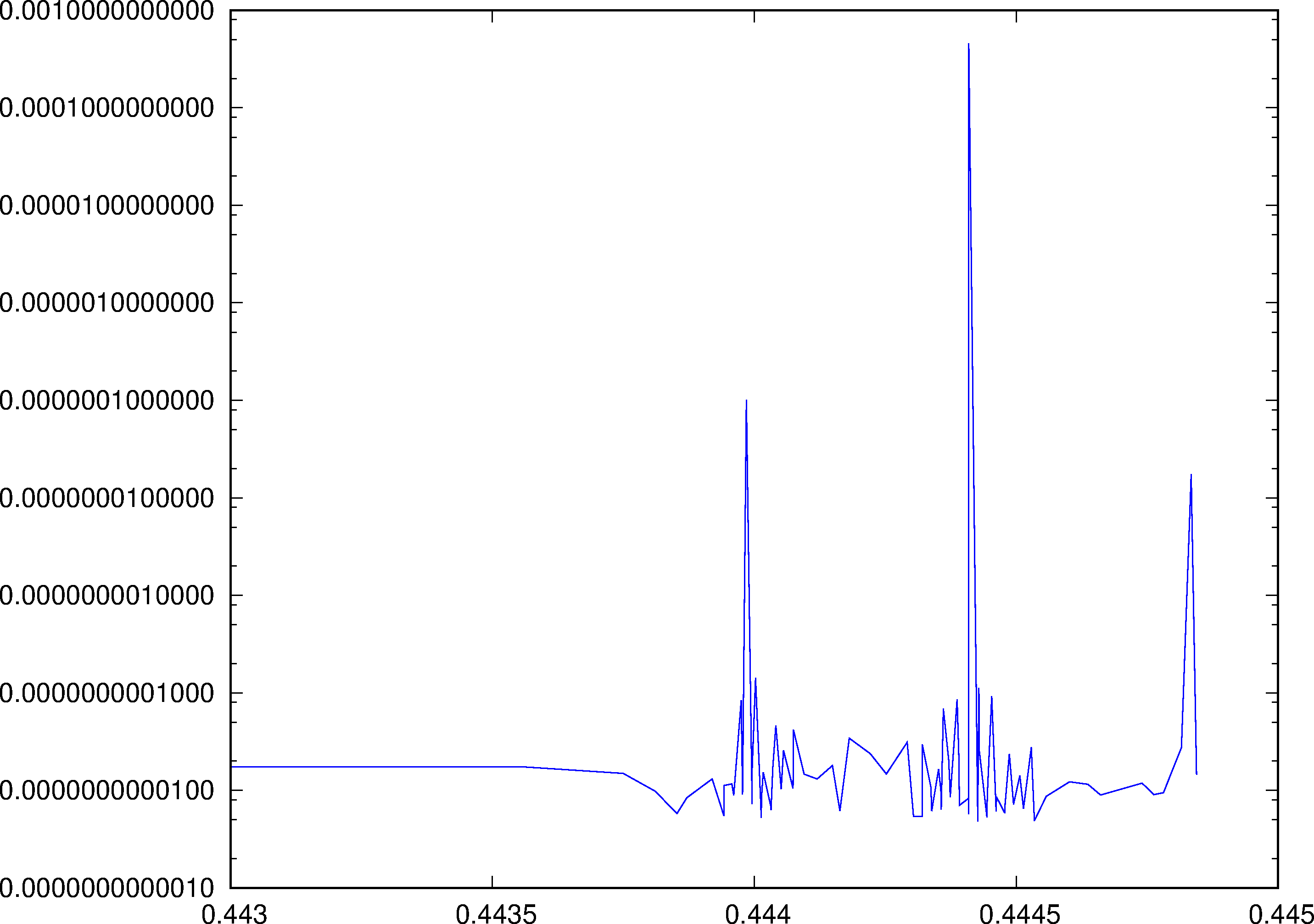 08.05.18
SC CERN
29
Synergia Bench-Marking I: Long-Term
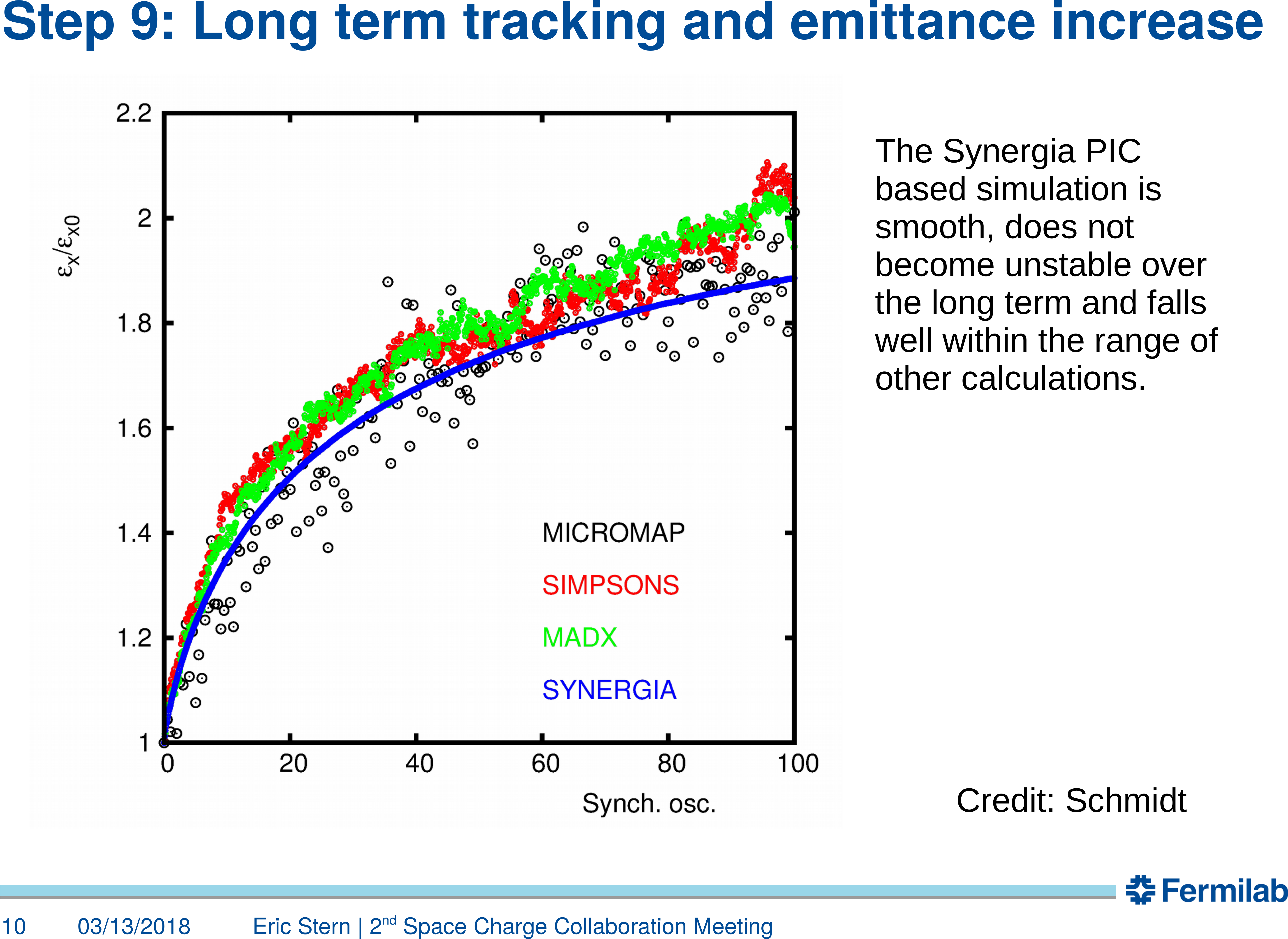 08.05.18
SC CERN
30
Synergia Bench-Marking II: Tune Jitter
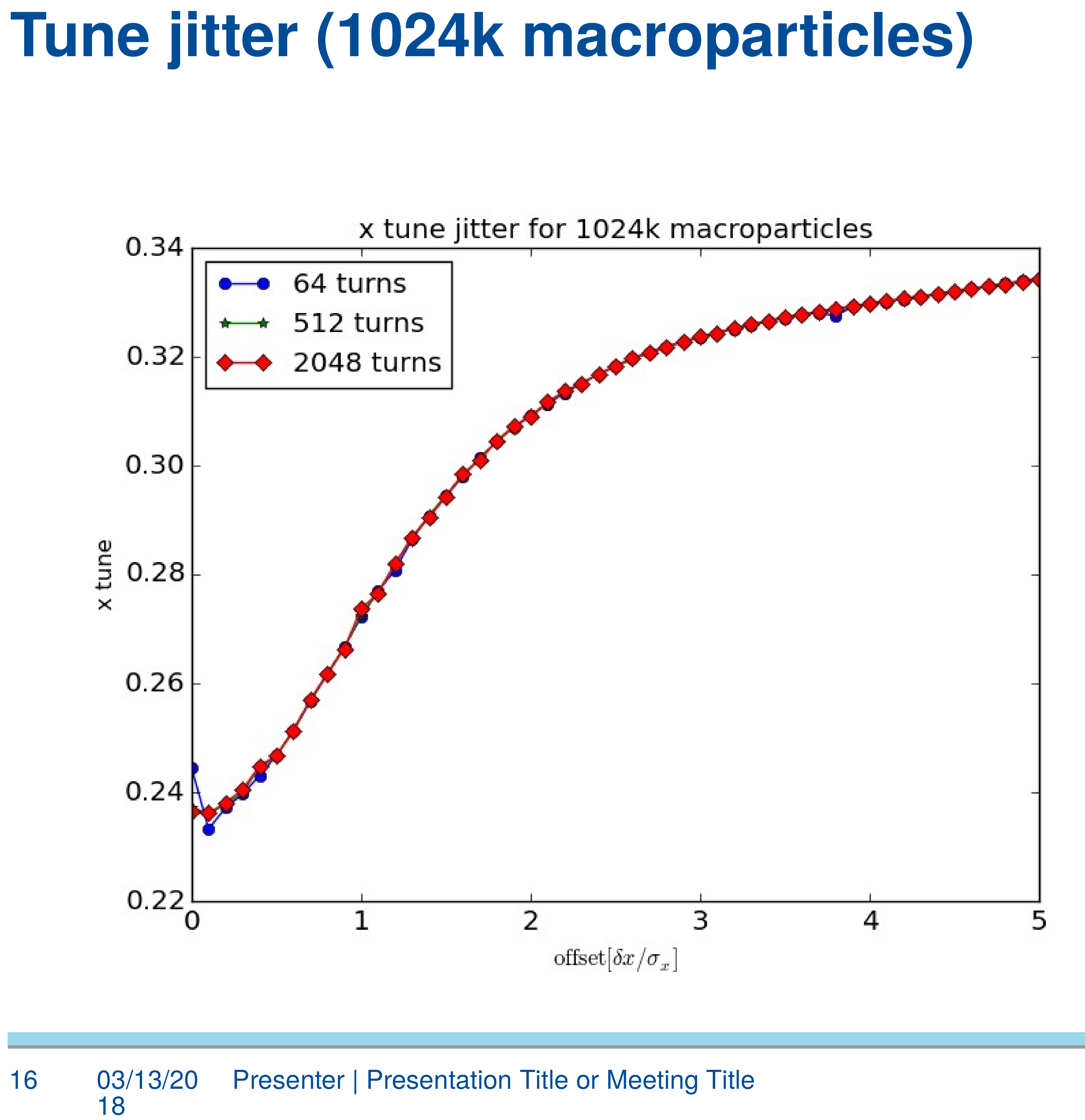 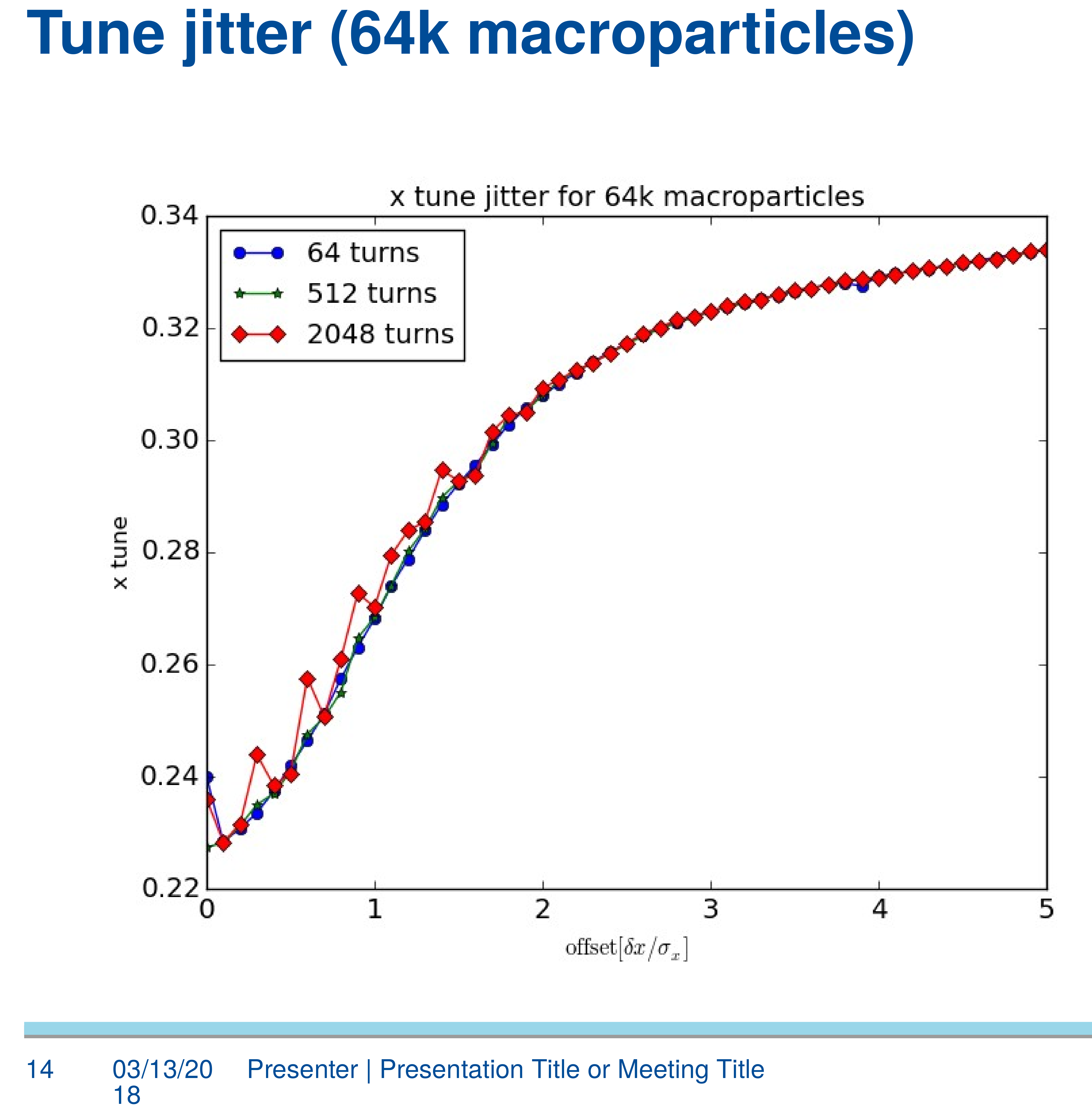 08.05.18
SC CERN
31
Noise in Adaptive Frozen Mode in MAD-X:PS 500K Turns
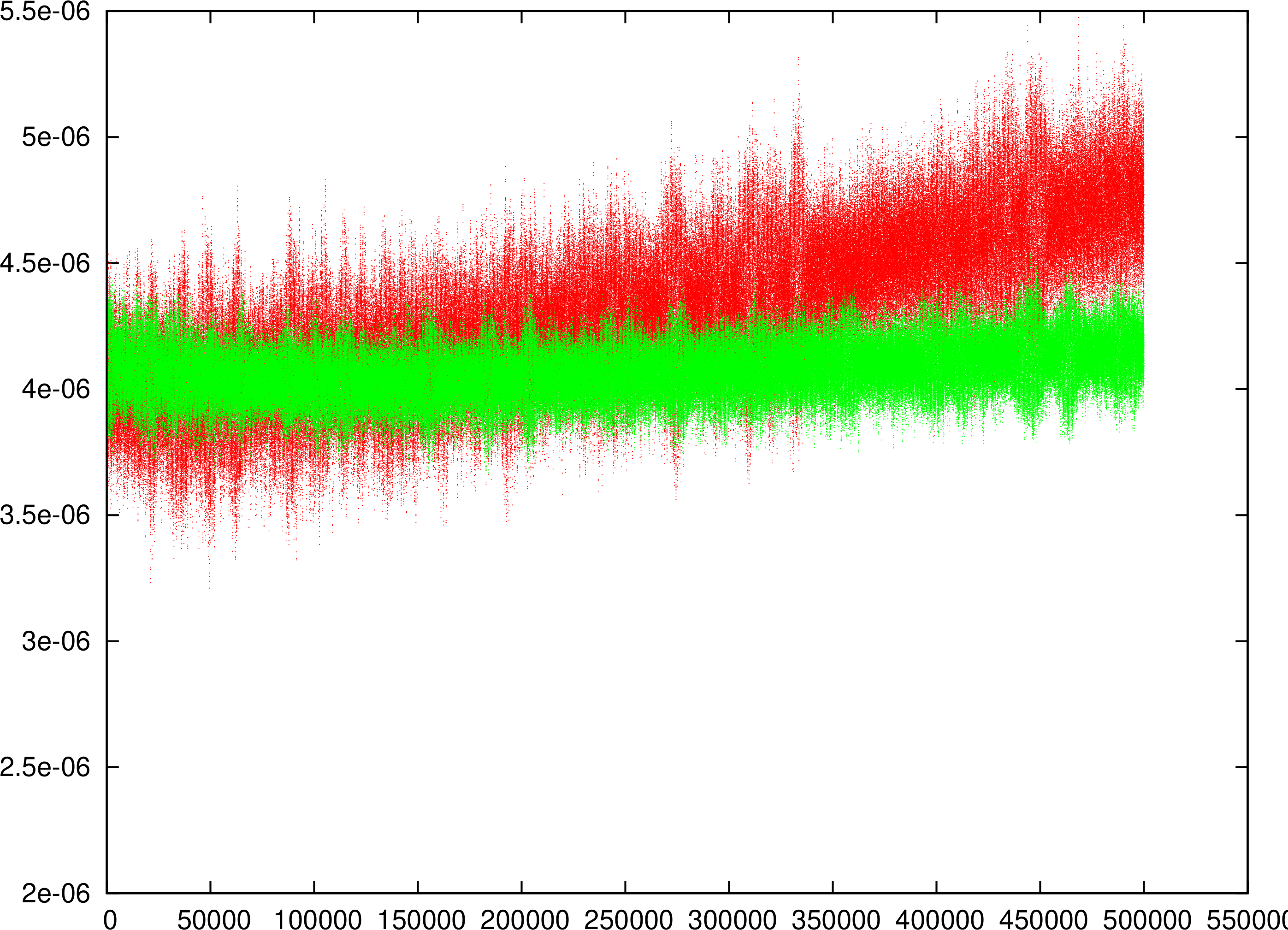 Adaptive Mode only Transverse

Not too small Number of Particles ➔ Artificial Emittance Growth gone!
RED: 1000 Particles
Green: 4000 Particles
08.05.18
SC CERN
32
Reserve
08.05.18
SC CERN
33
Motivation I: Boring 1D
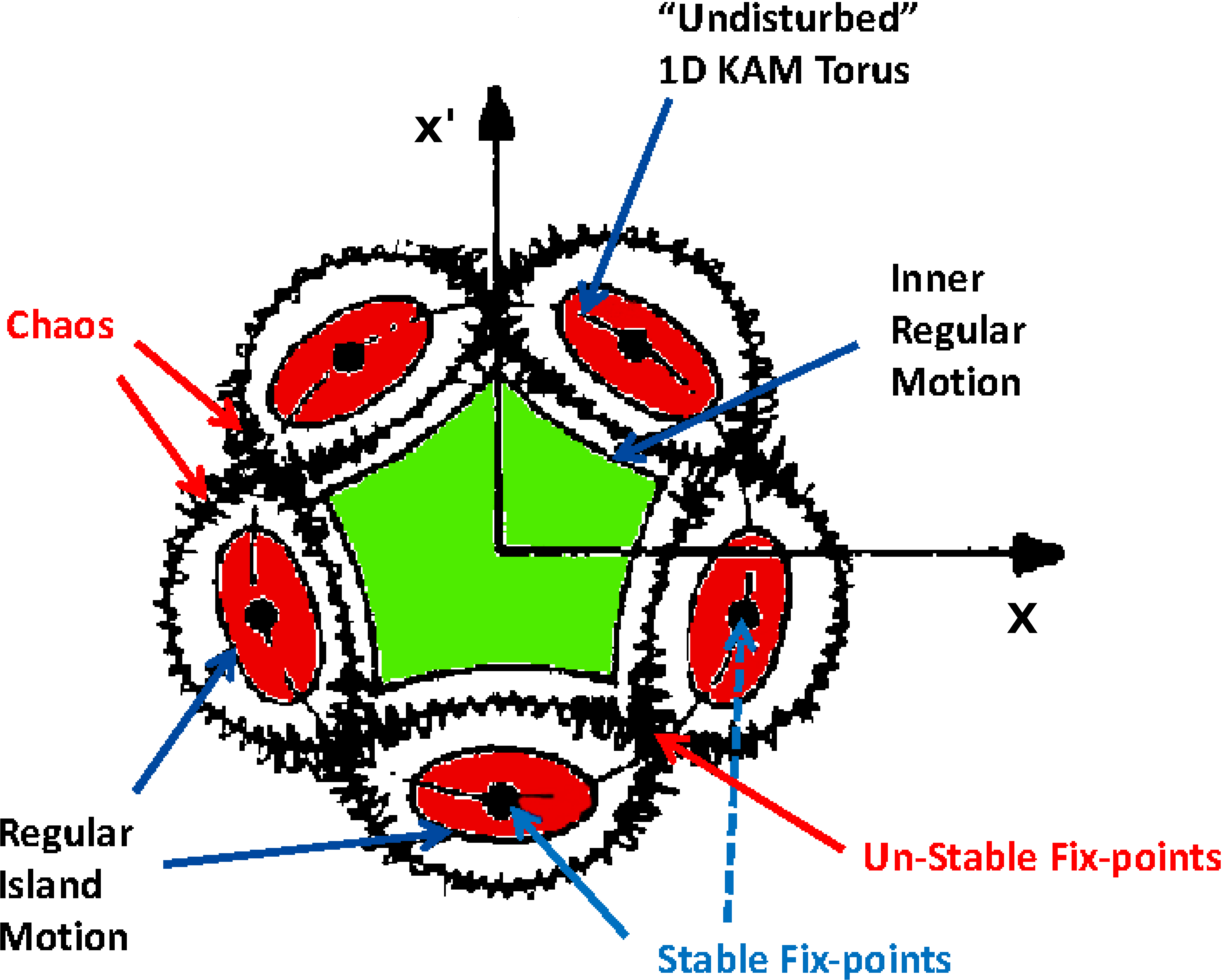 08.05.18
SC CERN
34
Motivation II: 2D Resonance Types
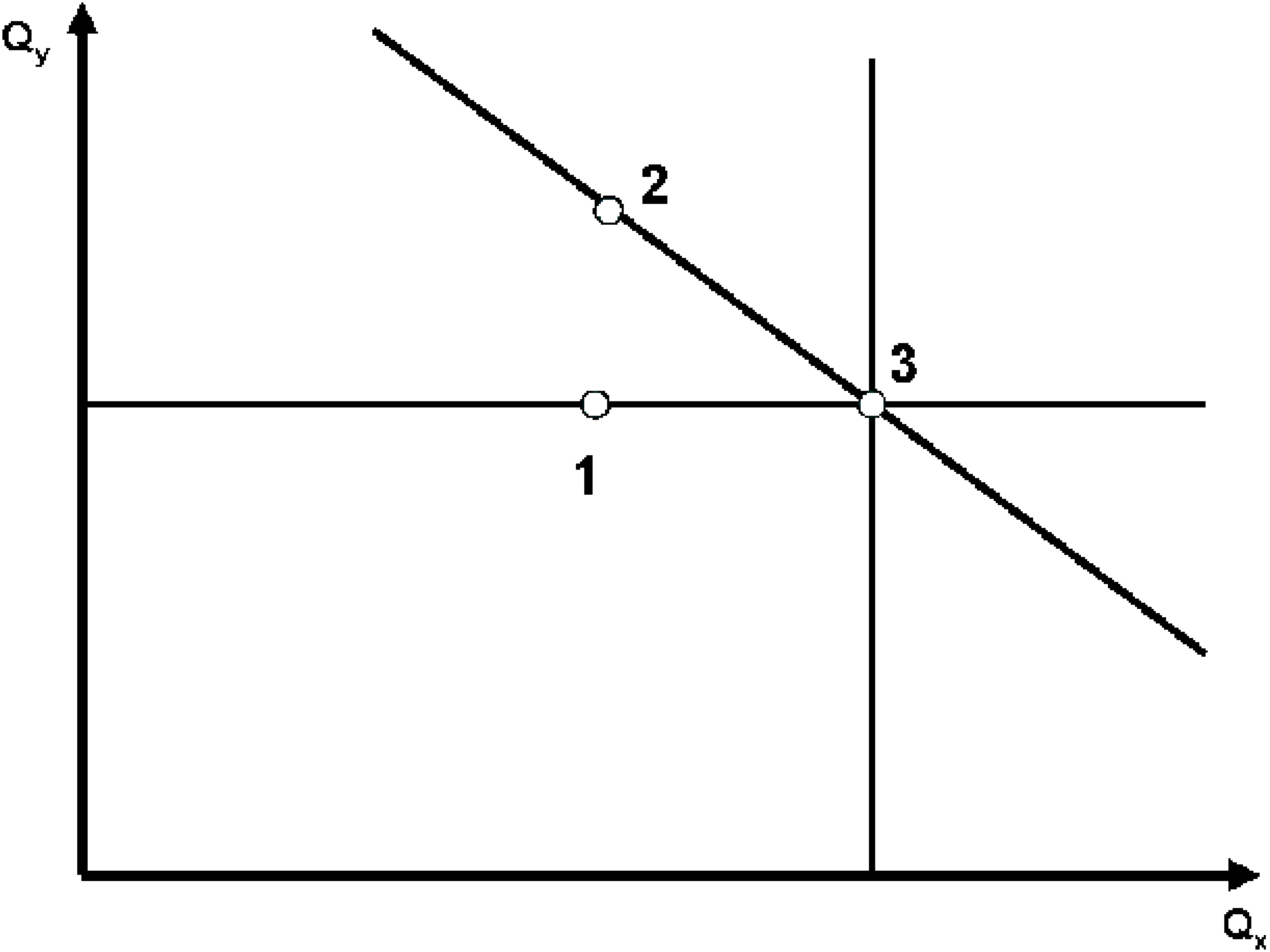 “Double” 2D Resonance
Coupled 2D Resonance
Single Resonance ➔ like “Boring 1D”
08.05.18
SC CERN
35
Motivation III: Double versus Coupled
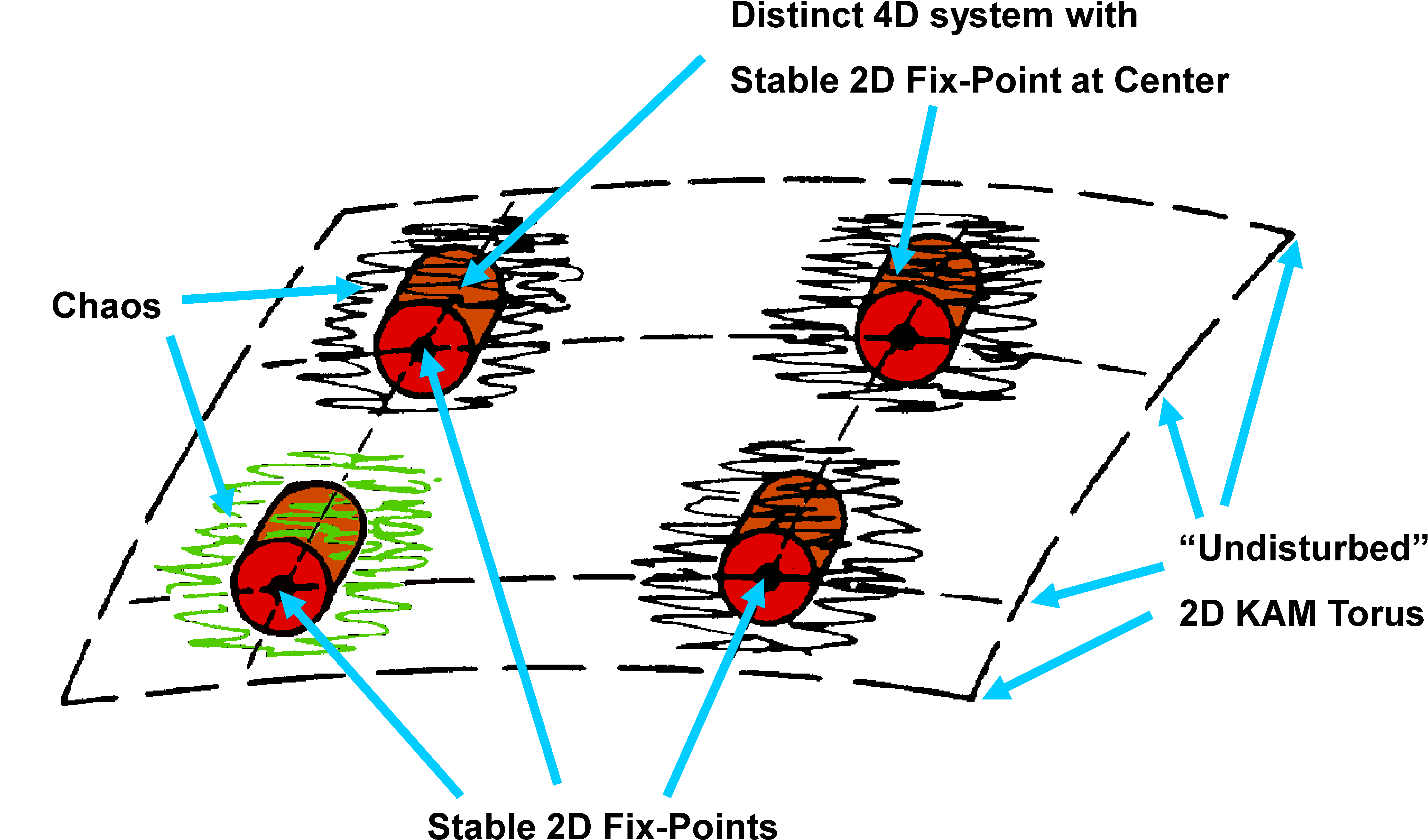 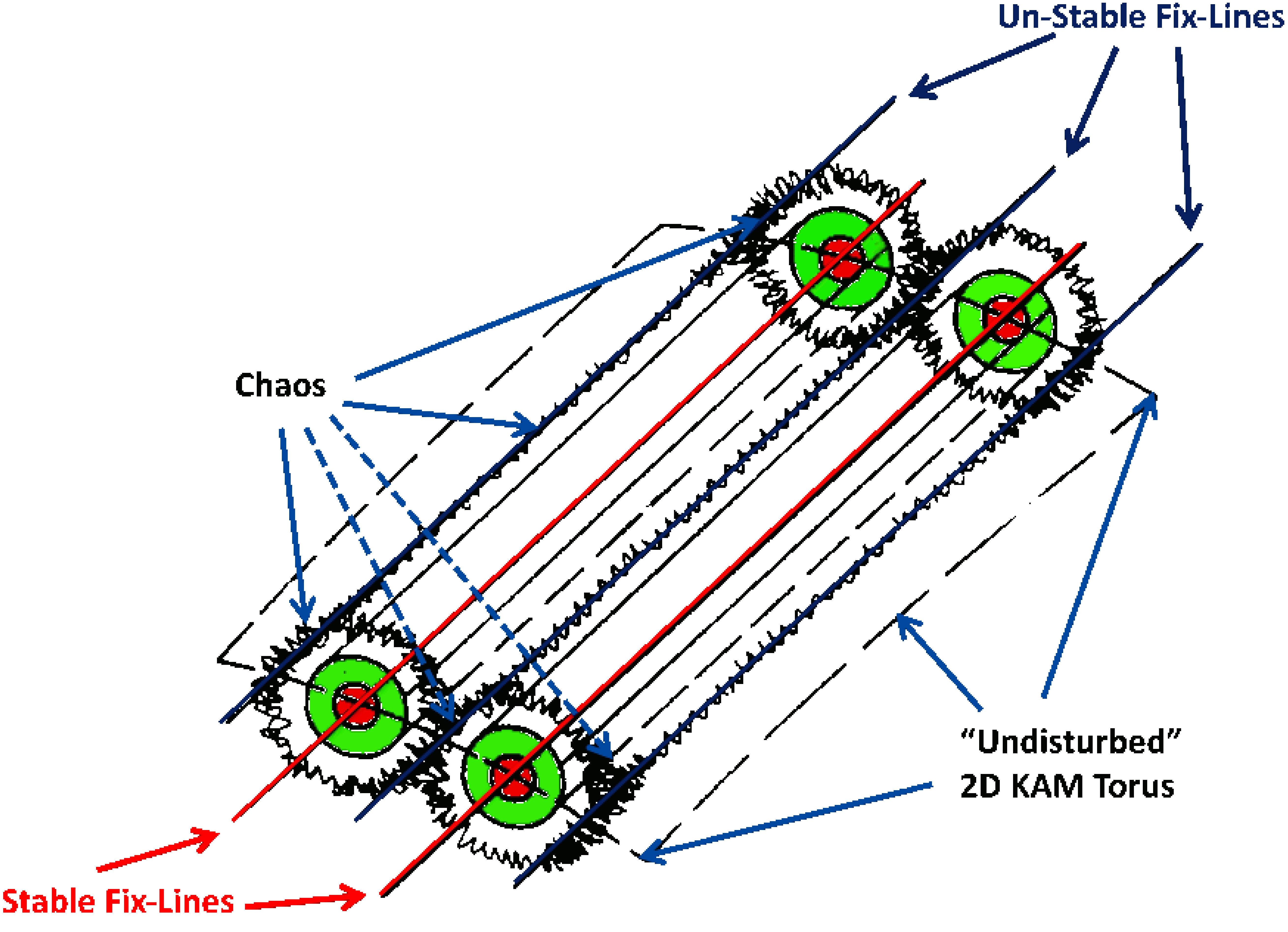 08.05.18
SC CERN
36
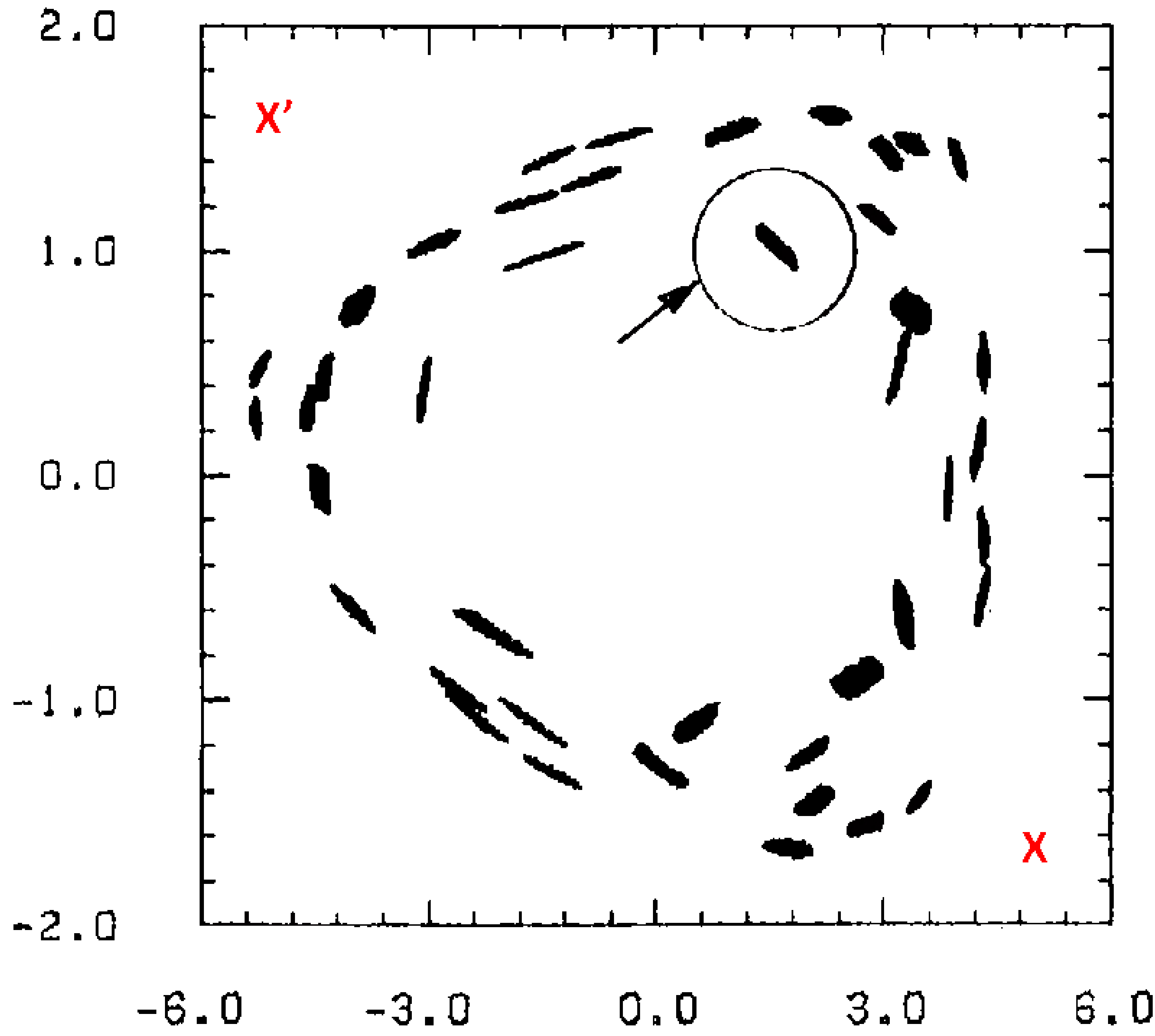 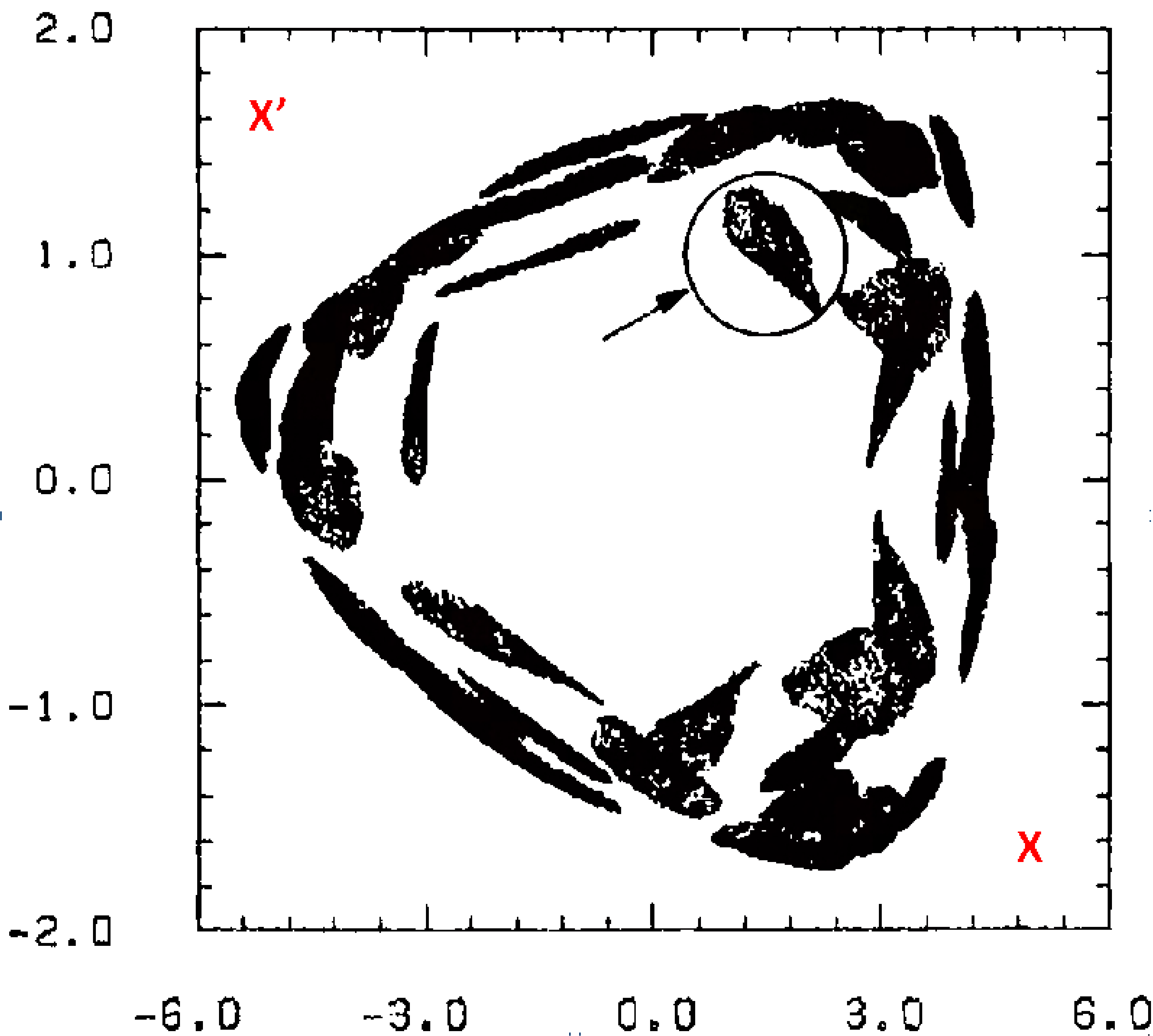 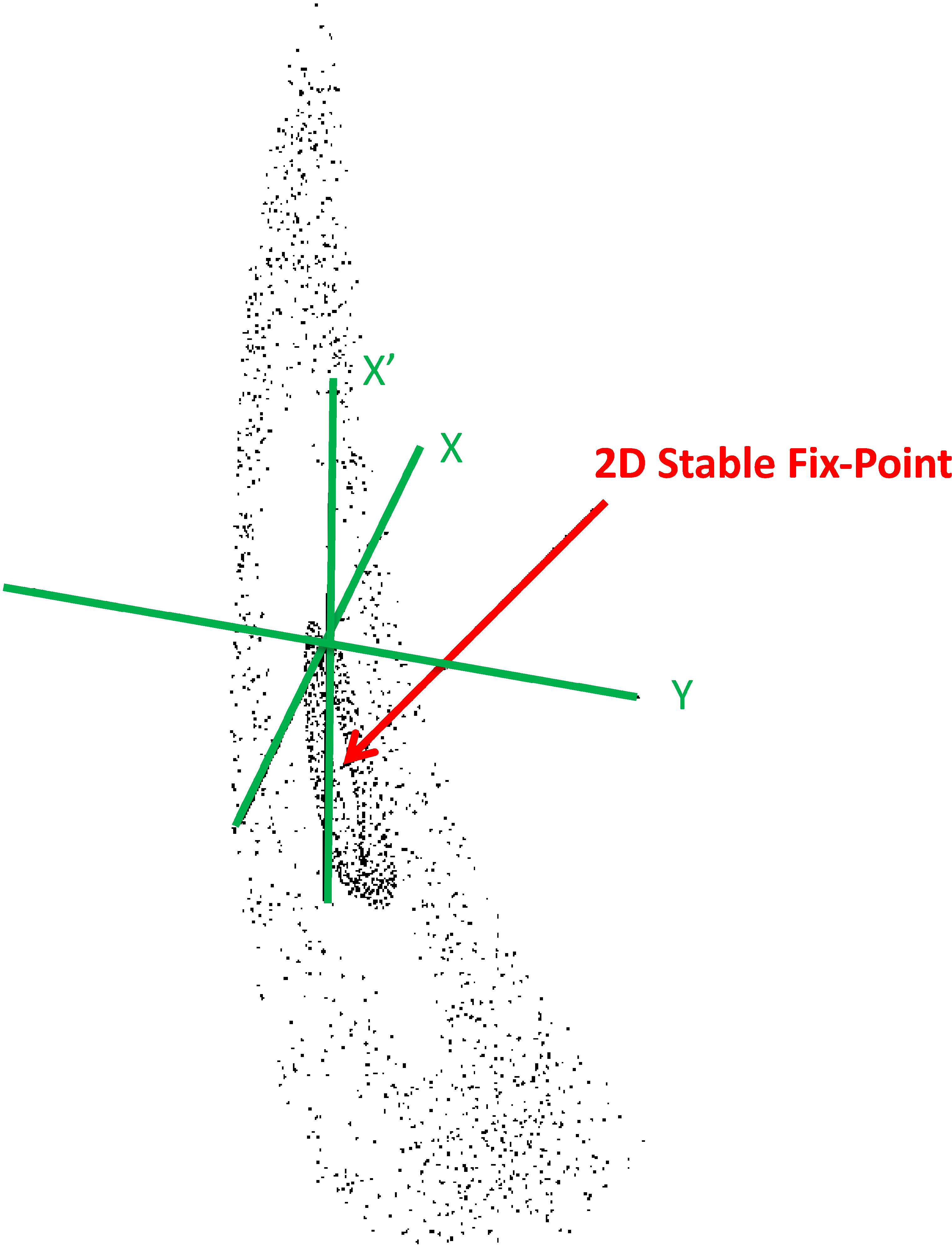 Motivation IV: Double Resonance, Simulation
08.05.18
SC CERN
37
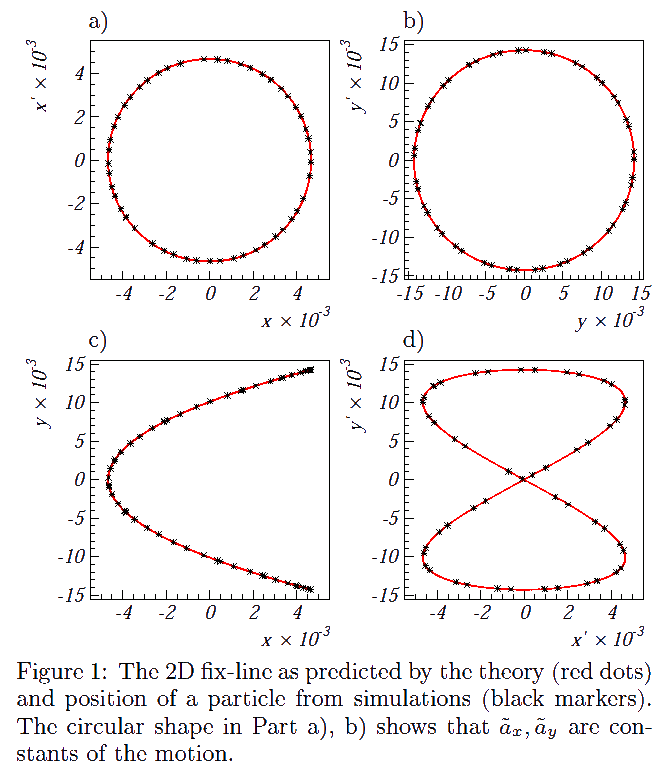 Motivation V: 2D Coupled, Theory
Shown are the results at a particular s location. The theory includes a a parameter  that controls the rotation of the projections along the machine.
08.05.18
SC CERN
38
SPS Phase Space Reconstruction BPM1LSE106
Experiment
Simulation
LSE106
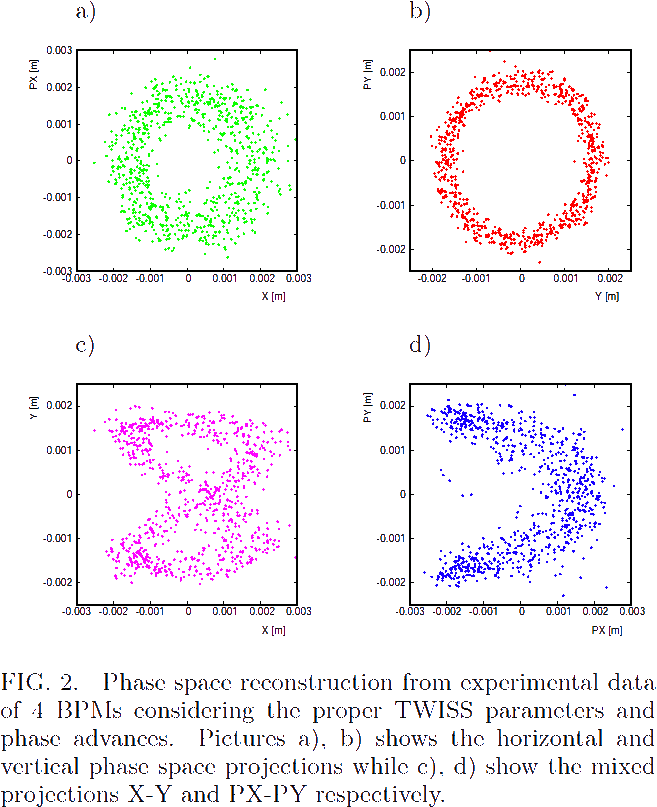 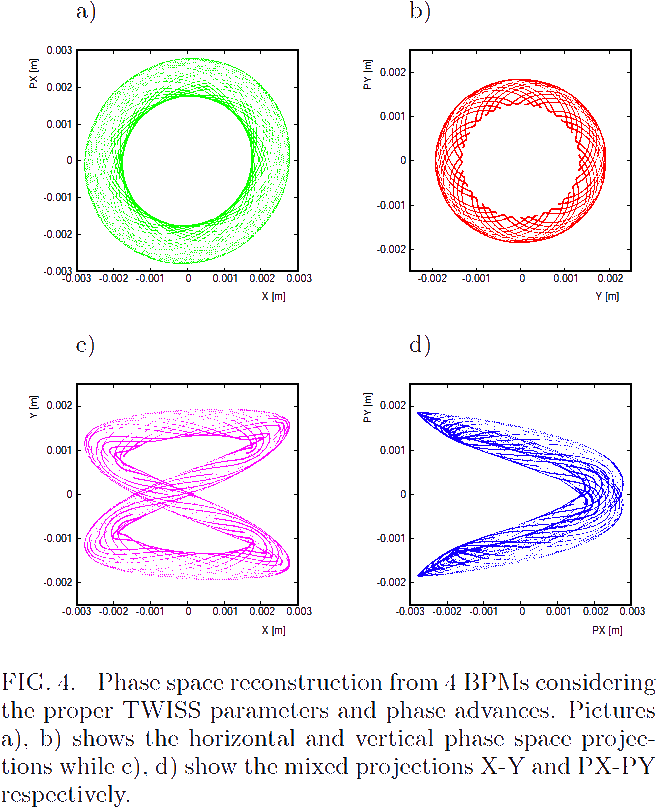 08.05.18
SC CERN
39
SPS Phase Space Reconstruction BPM1LSE206
Experiment
Simulation
LSE206
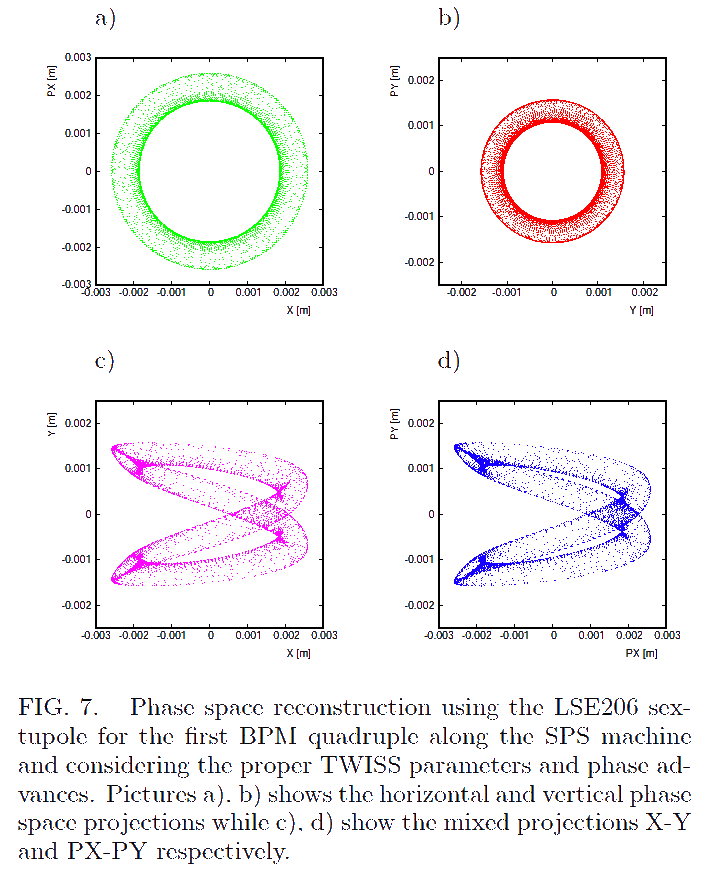 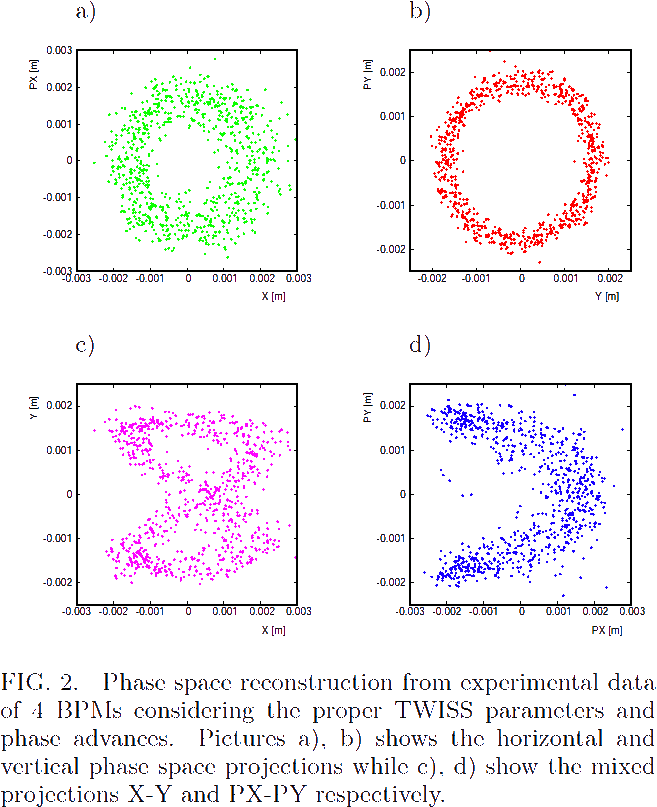 08.05.18
SC CERN
40
SPS Phase Space Reconstruction BPM14                                                         LSE106
S Location shifted by one Sextant
Experiment
Simulation
LSE106
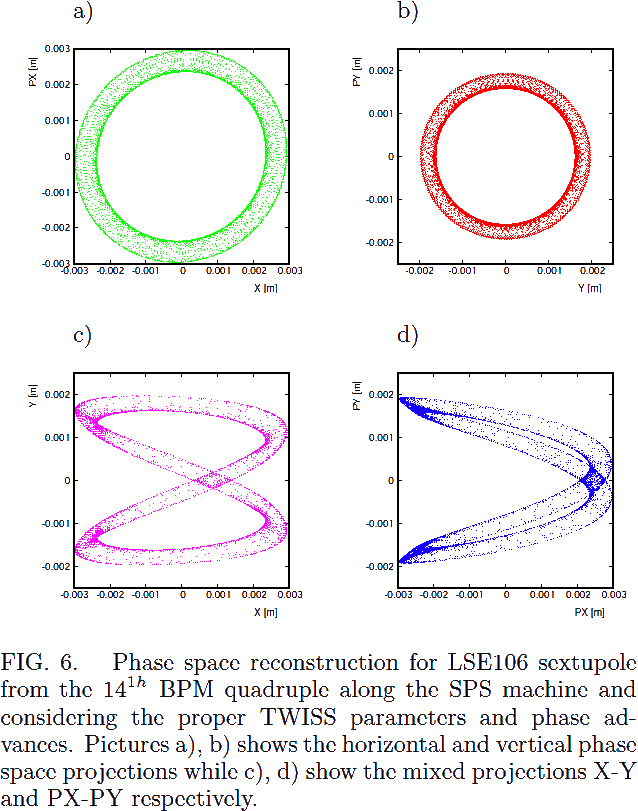 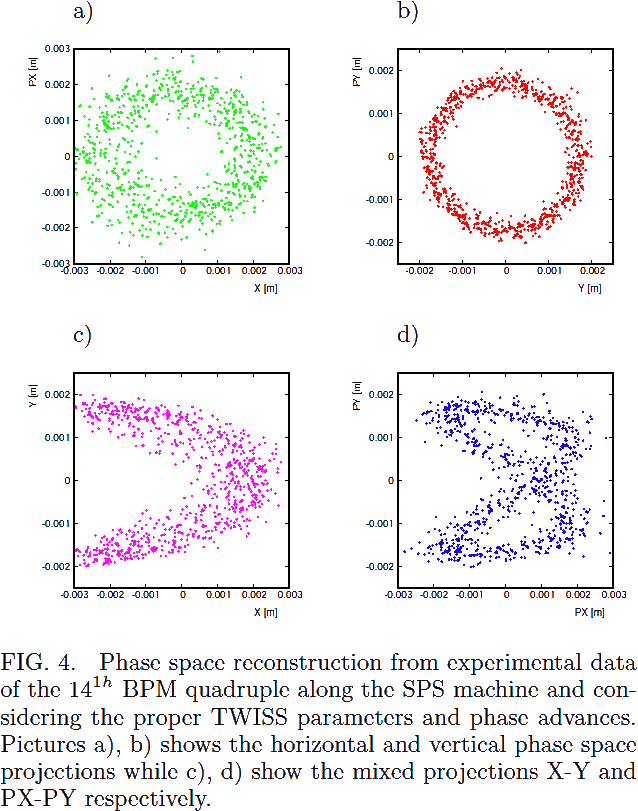 08.05.18
SC CERN
41
SPS Phase Space Reconstruction BPM14                                                                 LSE206
S Location shifted by one Sextant
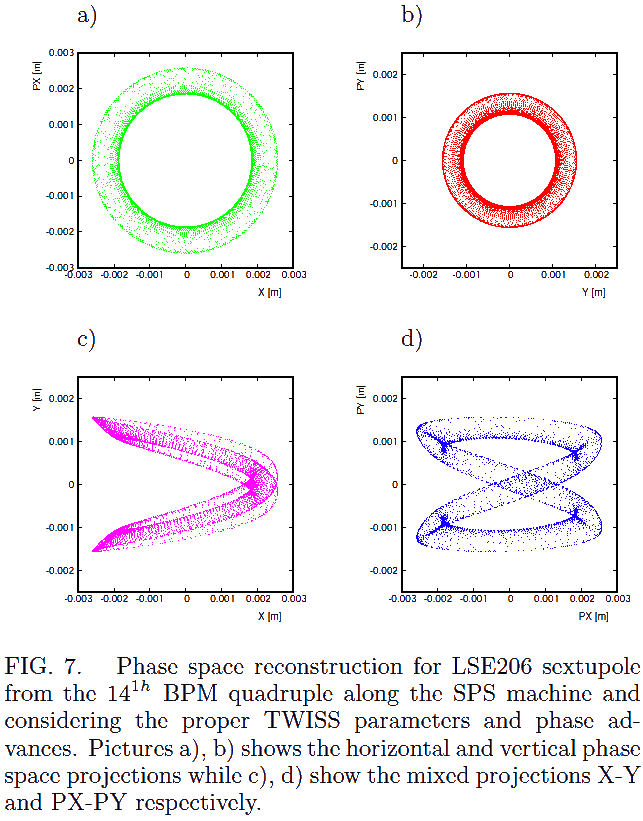 Experiment
Simulation
LSE206
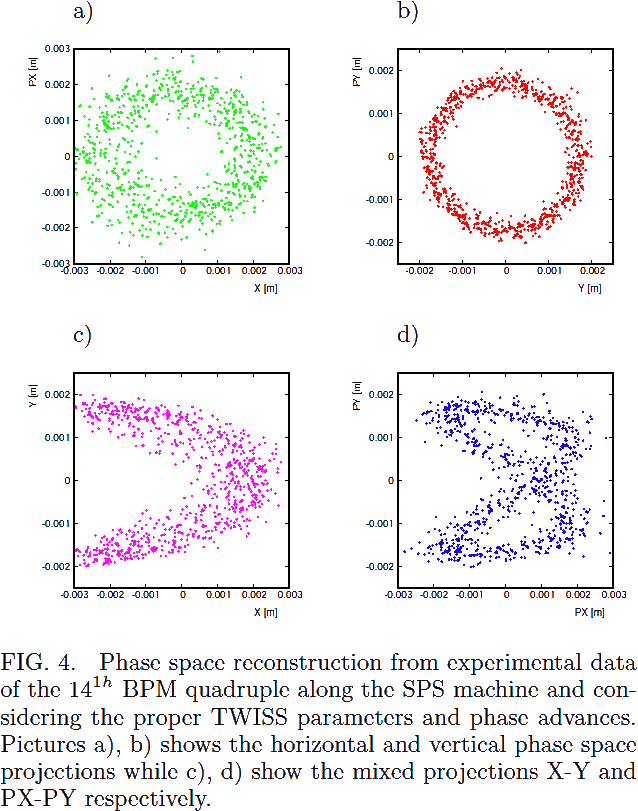 08.05.18
SC CERN
42
Driving Term (1, 2) for the 10 SPS Sextupoles
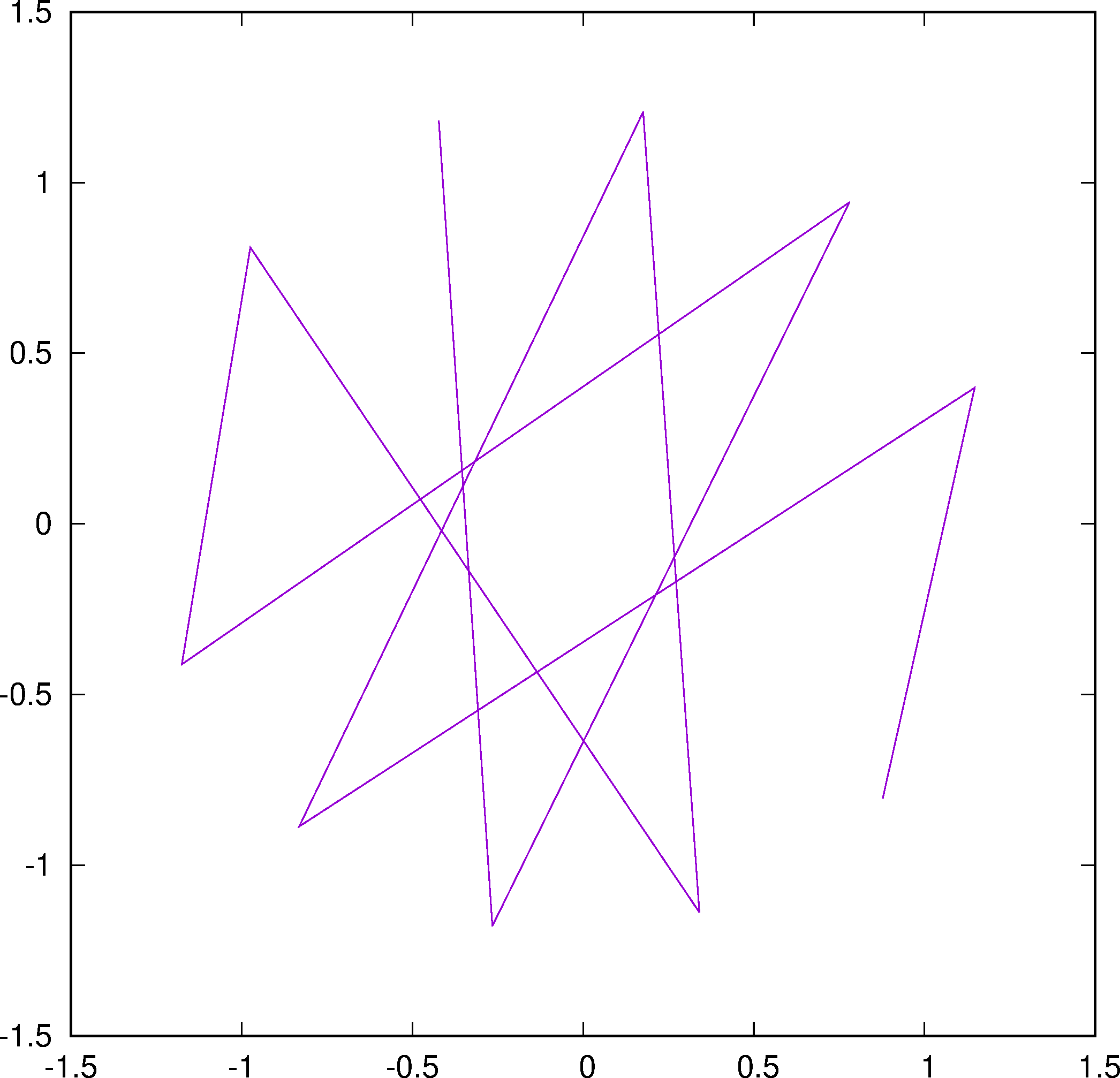 LSE424
LSE106
DT-S
LSE206
LSE324
LSE524
LSE224
LSE506
Expected negative!
LSE624
LSE124
LSE406
DT-C
08.05.18
SC CERN
43
Ripple Spectrum 2017
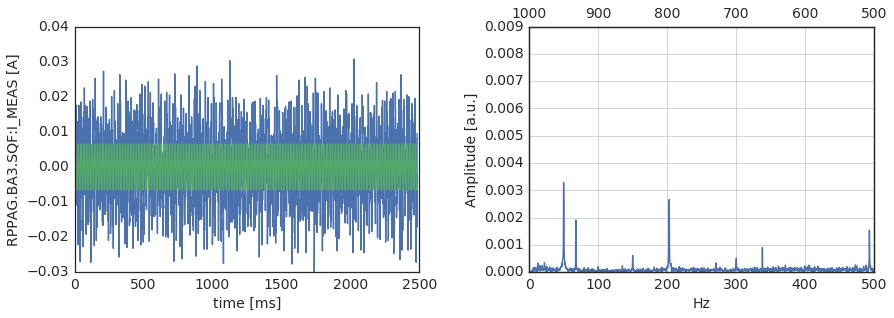 Horizontal
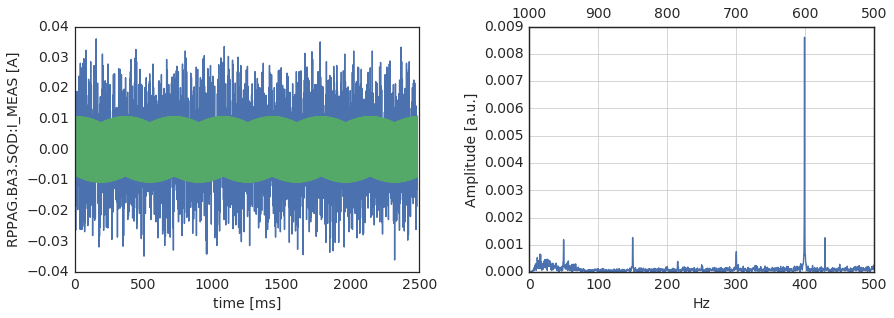 600 Hz
Vertical
08.05.18
SC CERN
44
Tune Spectrum 2015
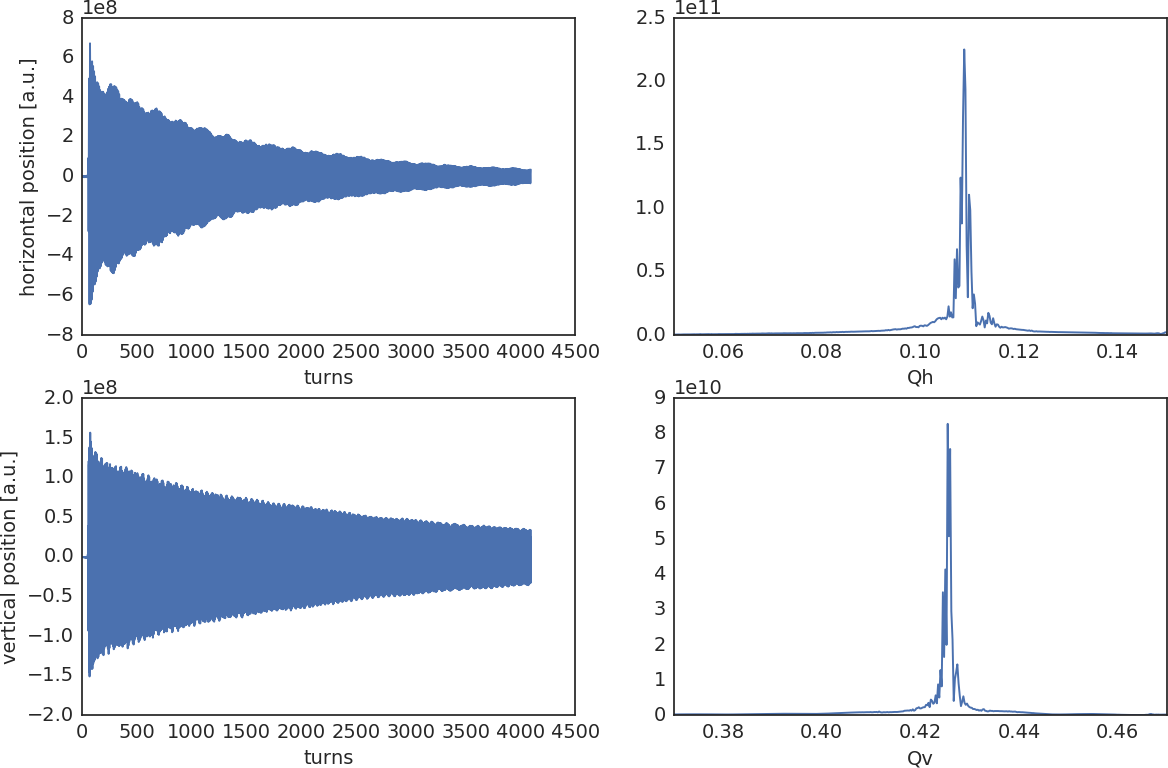 08.05.18
SC CERN
45
Tune Spectrum 2017
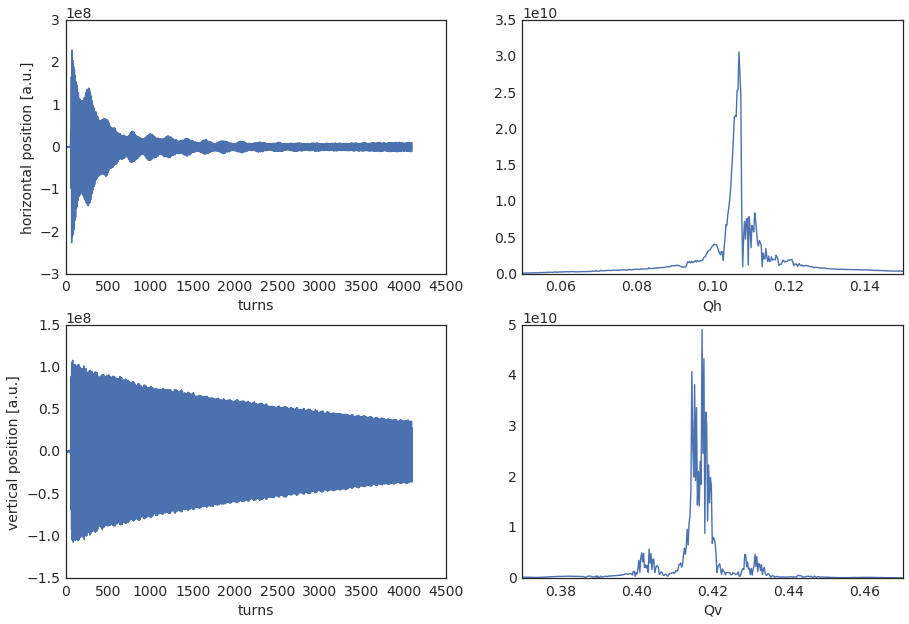 Double Peaks
600 Hz
Sidebands
08.05.18
SC CERN
46
Preliminary SPS Experimental Evidence of Fix-Line 2015
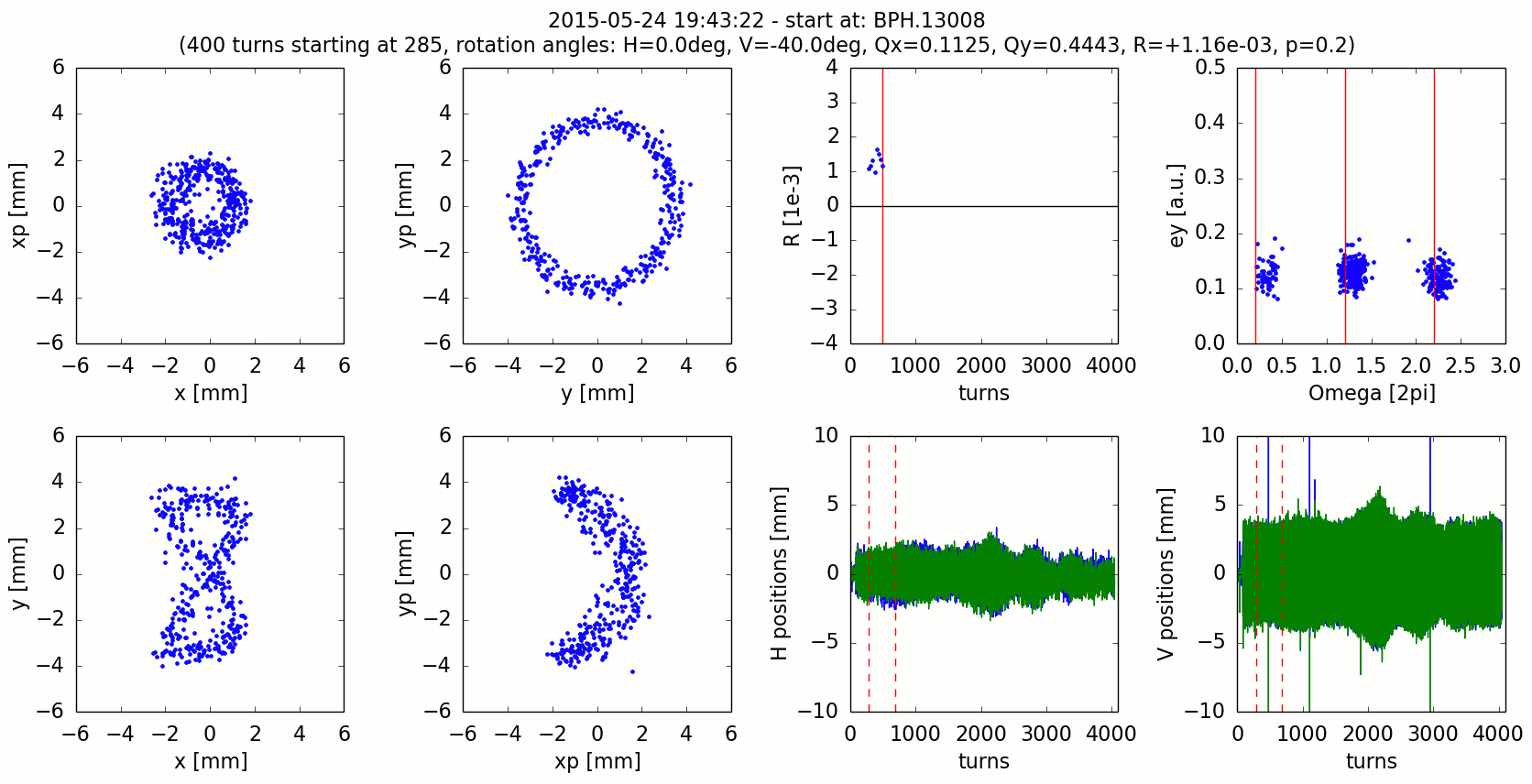 R=fx+2 fy- N
W=fx+2 fy
08.05.18
SC CERN
47
Time Evolution of Motion in the SPS close to Fix-Line 2015
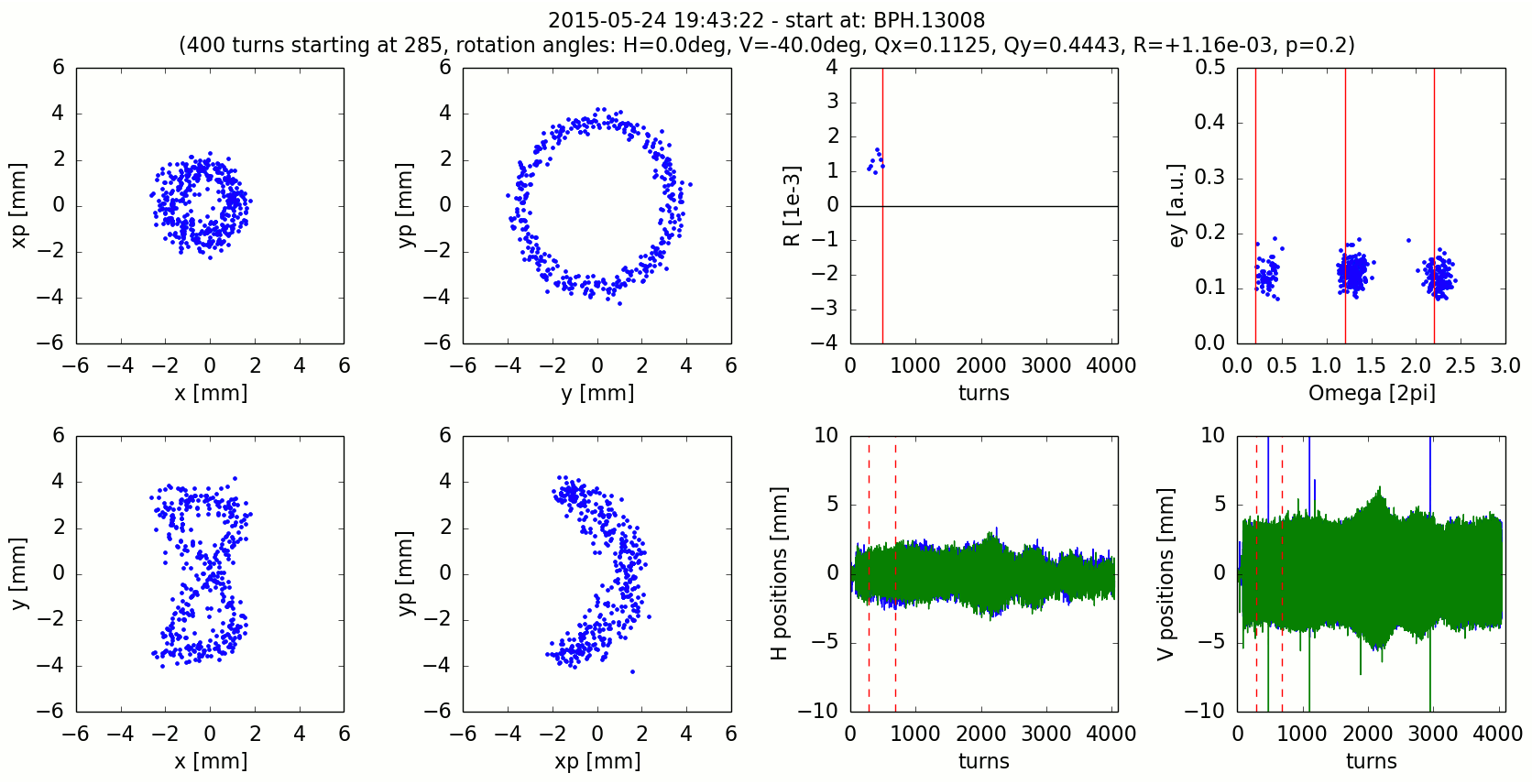 08.05.18
SC CERN
48
Best Case 2017
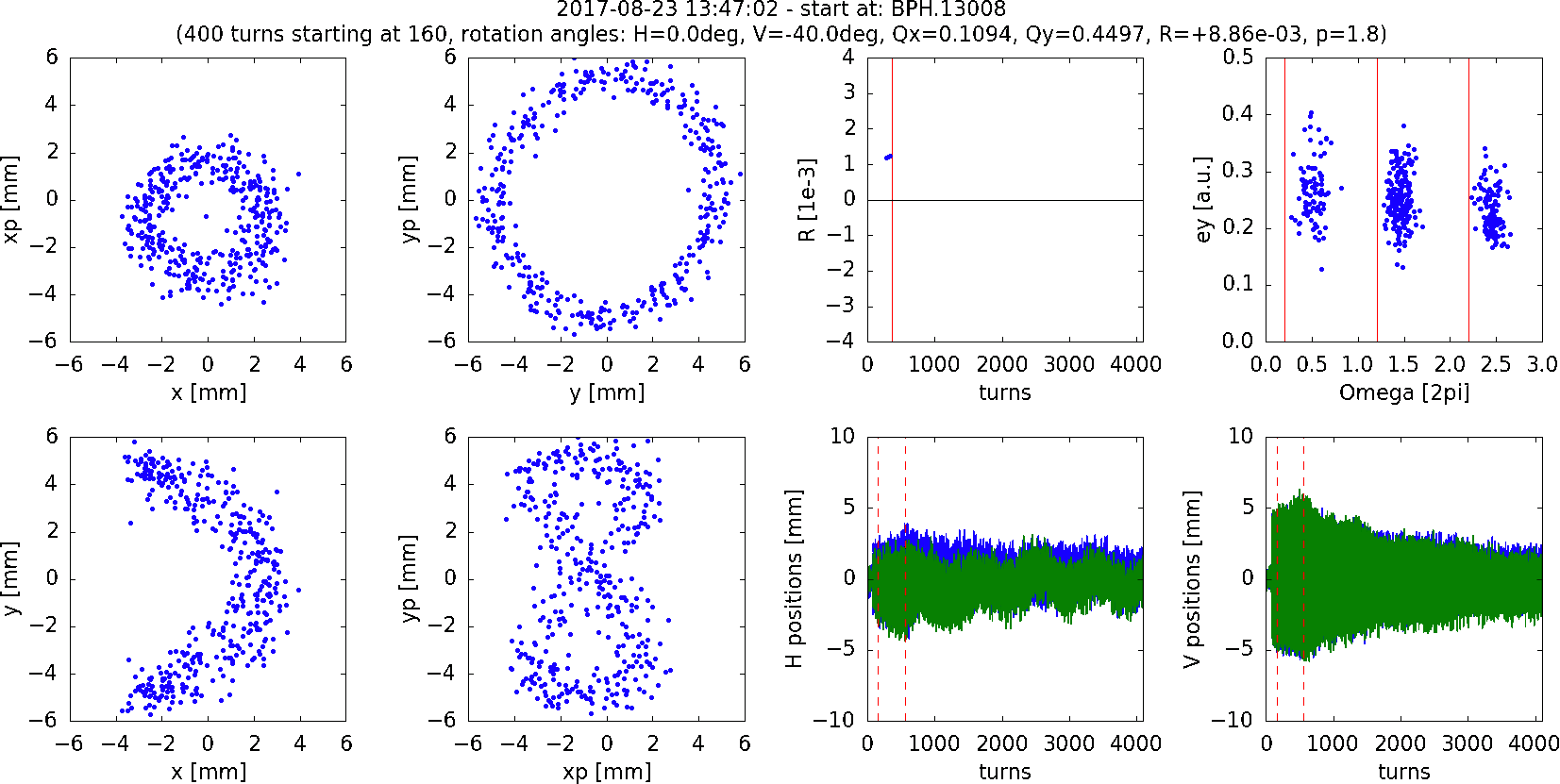 08.05.18
SC CERN
49
Plan of action for the SPS 2018 Fix-Line Experiment
We have first signs in the SPS experiments of the existence of the fix-line structure as expected from theory and simulations.
However, the present level of power supply ripple and potentially drifts does not yet allow to conclude that the particle distribution is locked onto this fix-line structure.
We have started to collaborate with the SPS power supply experts to improve the power supply ripple spectrum down to a level where a stable fix-line can verified beyond any doubt.
Furthermore, we will investigate if we can perform this experiment at an 4 times larger beam energy where the SPS is much better controlled and with a much lower power supply ripple spectrum.
We are confident that we can perform several MDs during the year of 2018 and we hope that we continue to get the support from our external collaborators.
08.05.18
SC CERN
50
Transmission Line Model
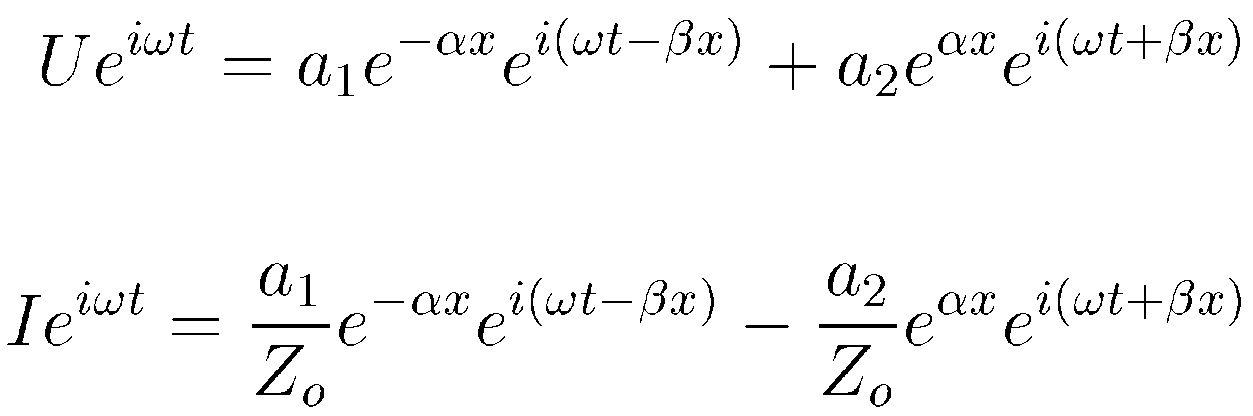 17.04.18
PSB Transmission Line FS
51
Ripple Spectrum 2017
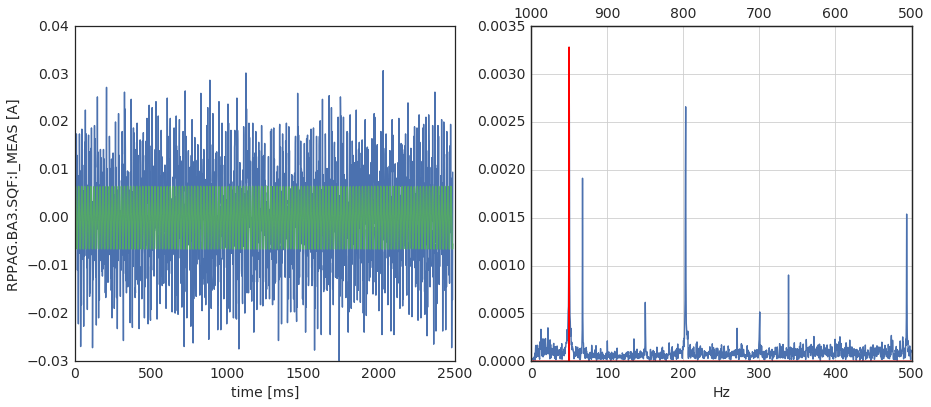 Horizontal
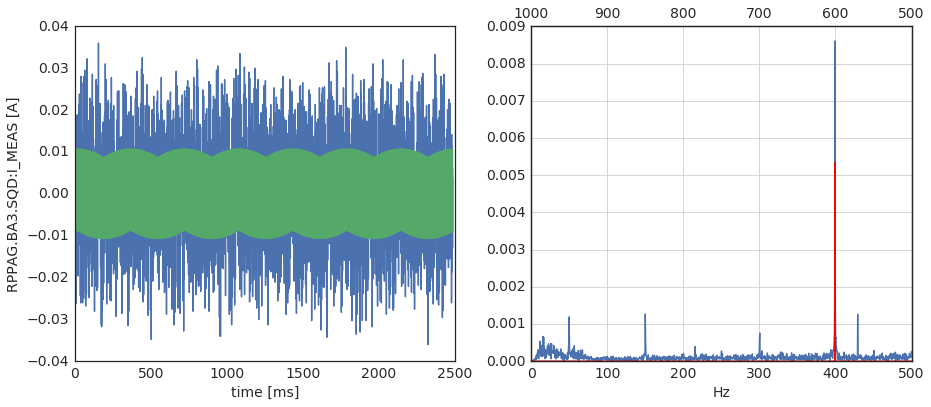 Vertical
08.05.18
SC CERN
52
SPS Phase Space Simulation
Reconstruction
LSE106
Direct Tracking
LSE106
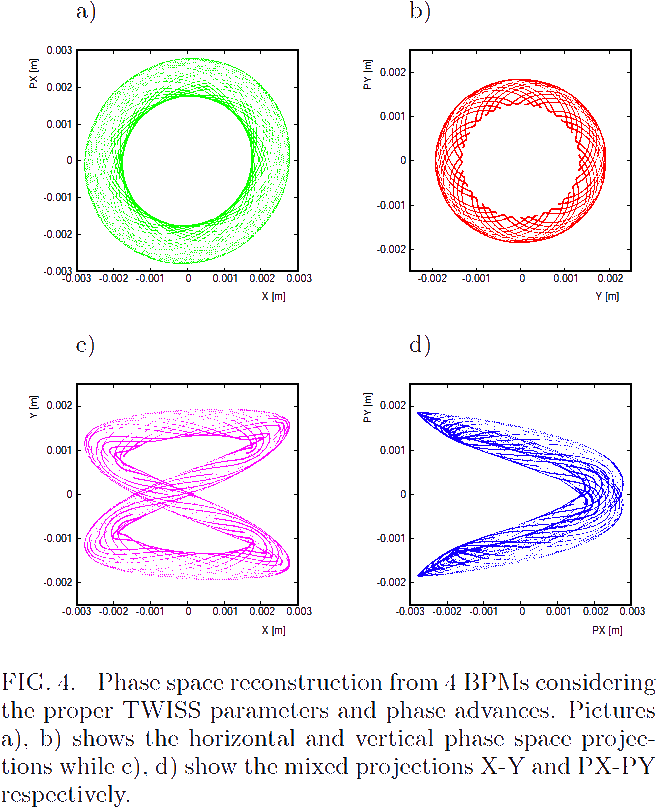 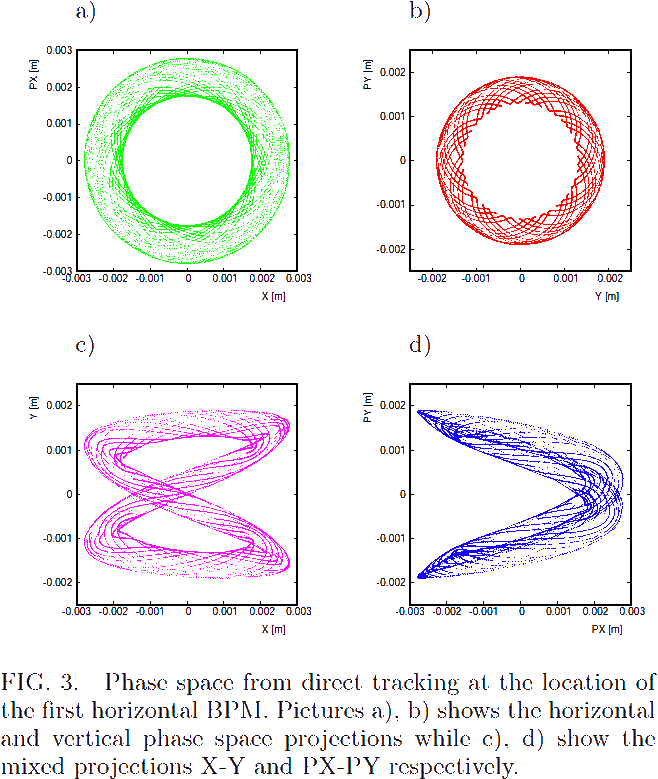 08.05.18
SC CERN
53
Best Case 2015
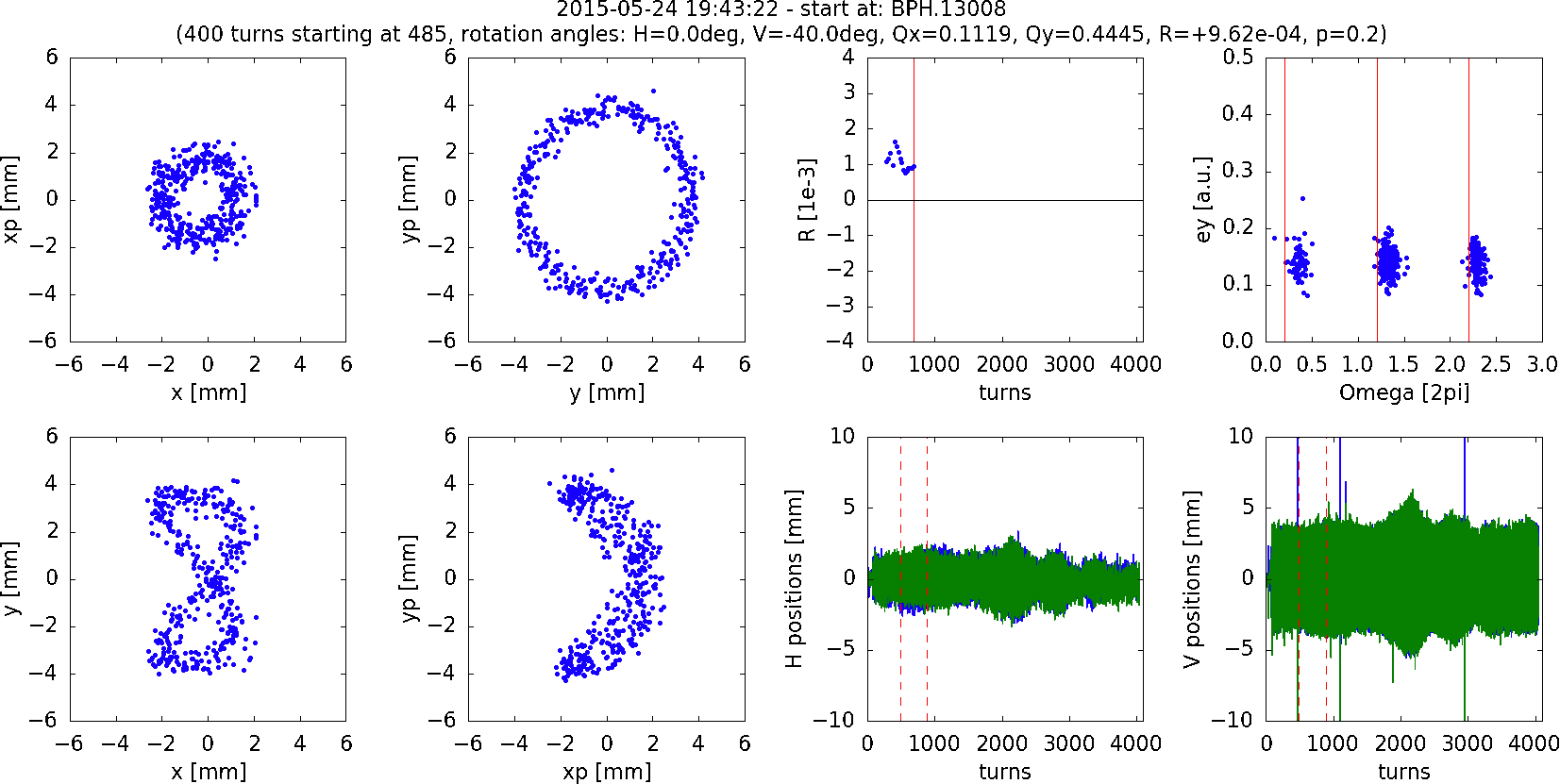 08.05.18
SC CERN
54